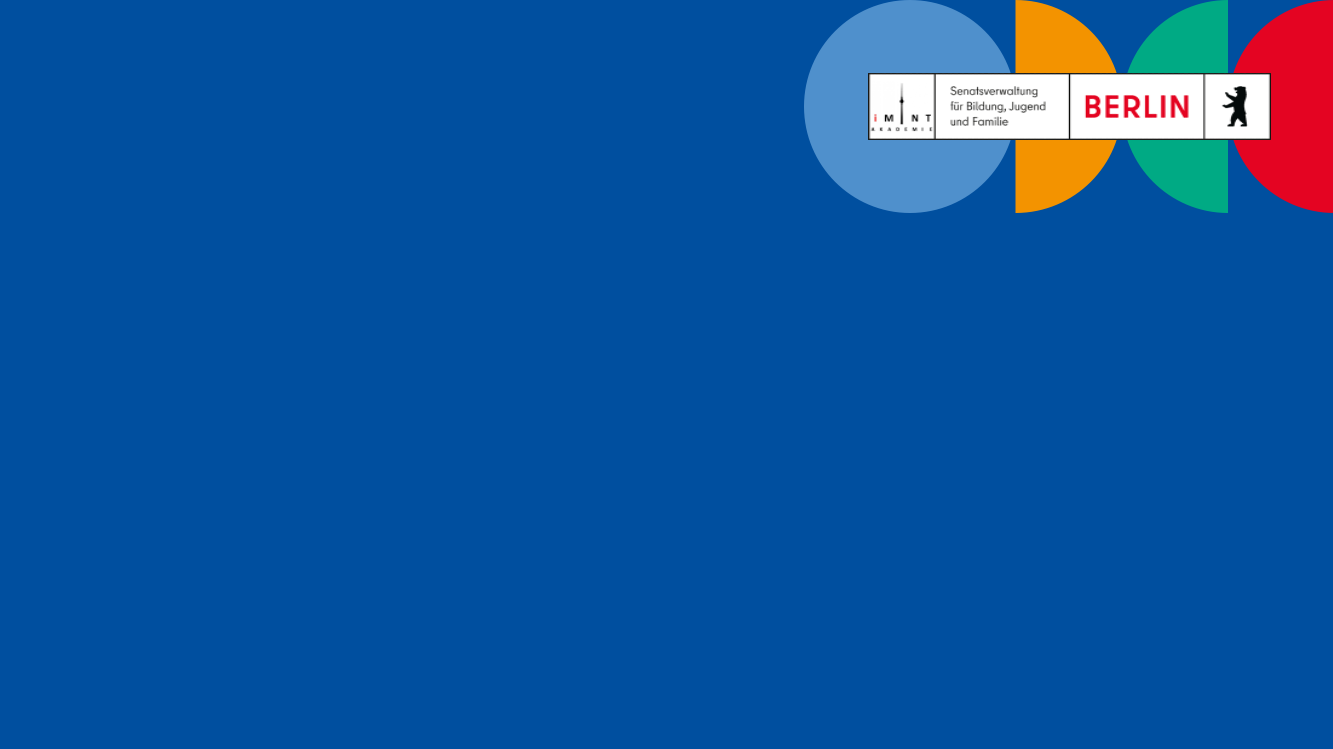 MSA-Vorbereitung
Station: Trigonometrie am Dreieck
Vorwissen
Karte 1
Bruchgleichungen I
Aufgabe 1
In dieser Station musst Du viele Bruchgleichungen lösen können, um Ergebnisse auszurechnen. 
1. Fall: x steht im Bruch oben (Zähler)






Löse nach x auf.
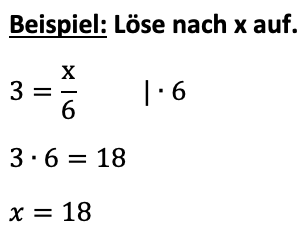 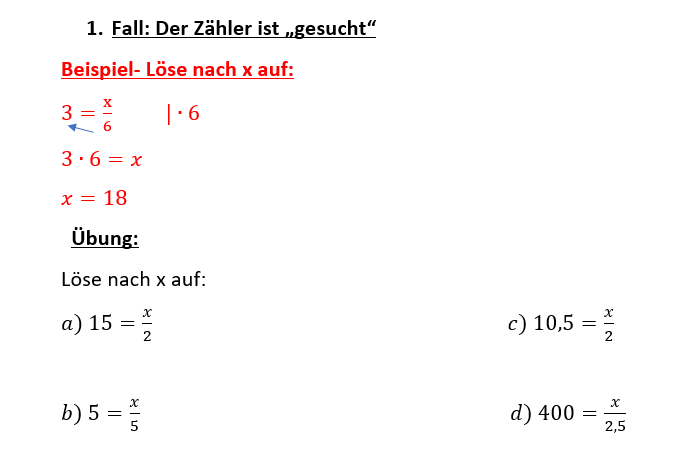 Trigonometrie am Dreieck
Vorwissen
Karte 1
Aufgabe 1
In dieser Station musst Du viele Bruchgleichungen lösen können, um Ergebnisse auszurechnen. 
1. Fall: x steht im Bruch oben (Zähler)
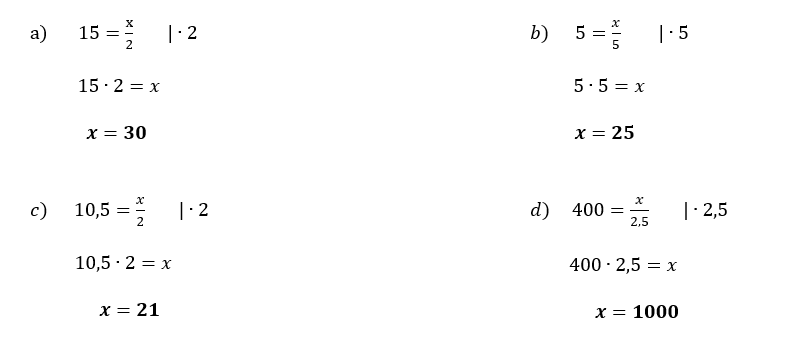 Trigonometrie am Dreieck
Vorwissen
Karte 2
Bruchgleichungen II
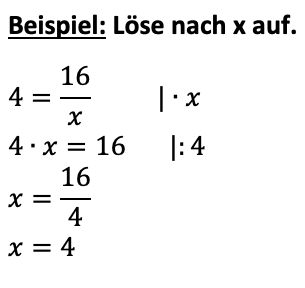 Trigonometrie am Dreieck
Vorwissen
Karte 2
Aufgabe 1
In dieser Station musst Du viele Bruchgleichungen lösen können, um Ergebnisse auszurechnen. 
2. Fall: x steht im Bruch unten (Nenner)
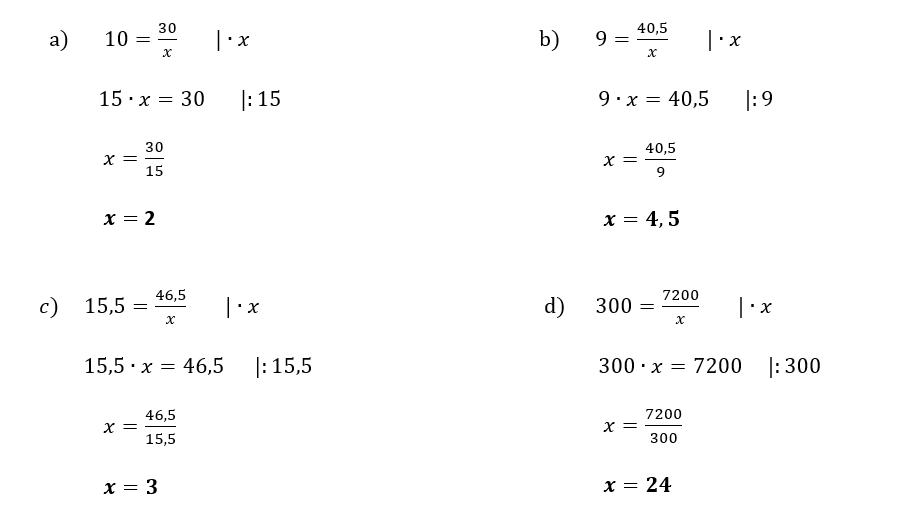 Trigonometrie am Dreieck
Vorwissen
Karte 3
Erkennen von Rechtwinkligen Dreiecken
Aufgabe 1
Im Bild siehst Du fünf verschiedene Dreiecke aber nur zwei sind rechtwinklig. Gib an, welche zwei Dreiecke rechtwinklig sind, und zeichne den rechten Winkel ein.  










Dreieck __________ und Dreieck ________ sind rechtwinklig.
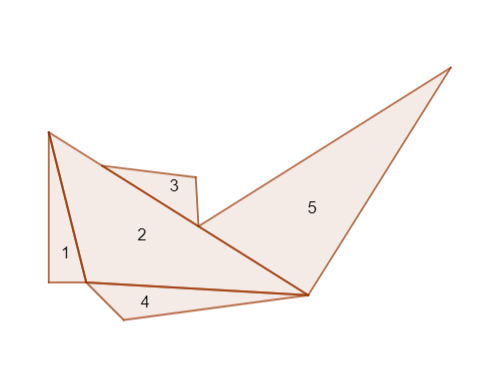 Trigonometrie am Dreieck
Vorwissen
Karte 3
Aufgabe 1
Im Bild siehst Du fünf verschiedene Dreiecke aber nur zwei sind rechtwinklig. Gib an, welche zwei Dreiecke rechtwinklig sind, und zeichne den rechten Winkel ein.  











Dreieck 1 und Dreieck 5 sind rechtwinklig.
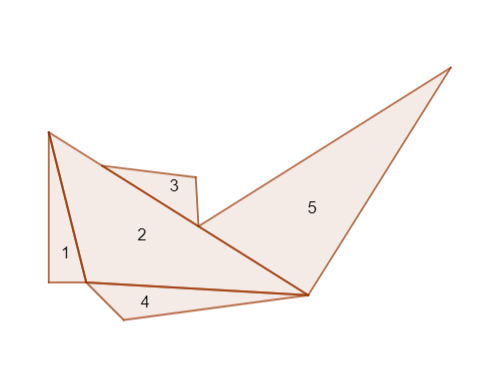 Trigonometrie am Dreieck
Vorwissen
Karte 4
Innenwinkelsummensatz
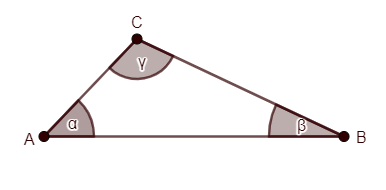 Trigonometrie am Dreieck
Vorwissen
Karte 4
Aufgabe 1
Trigonometrie am Dreieck
Vorwissen
Karte 5
Seitenbezeichnungen im rechtwinkligen Dreieck
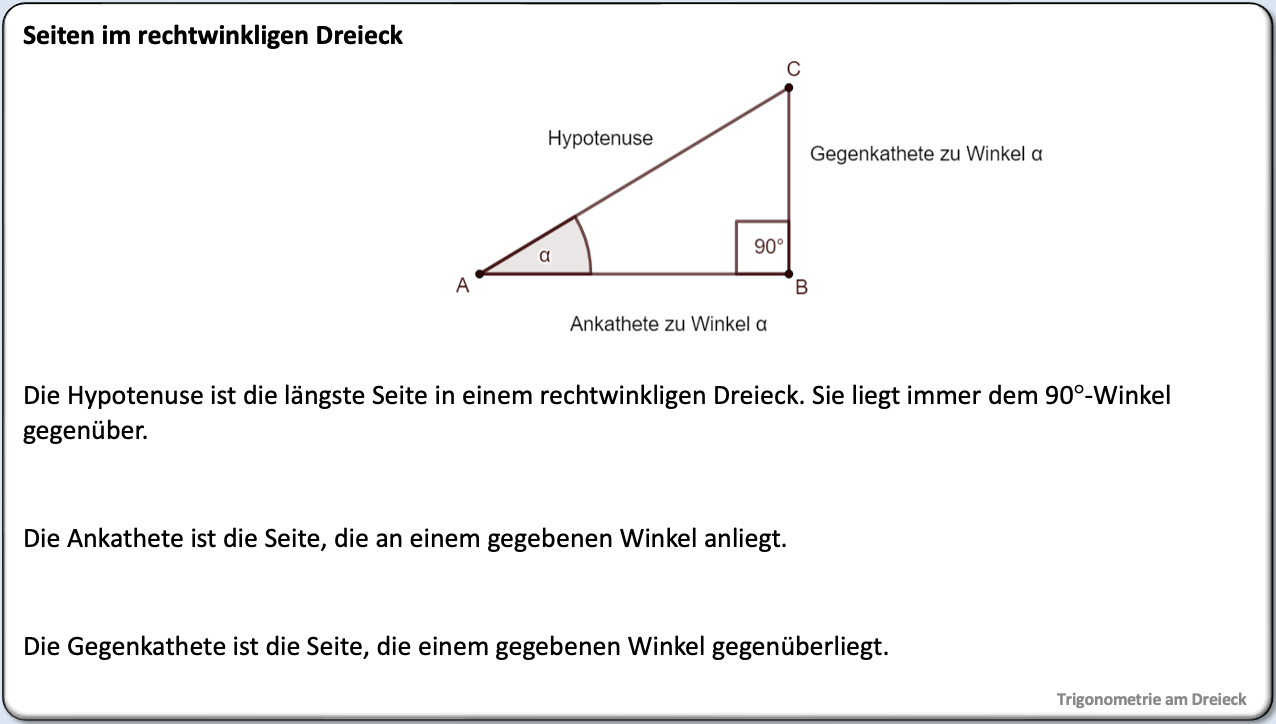 Aufgabe 1
Markiere in den folgenden Dreiecken …
die Hypotenuse blau, 
die Ankathete rot 
und die Gegenkathete grün.
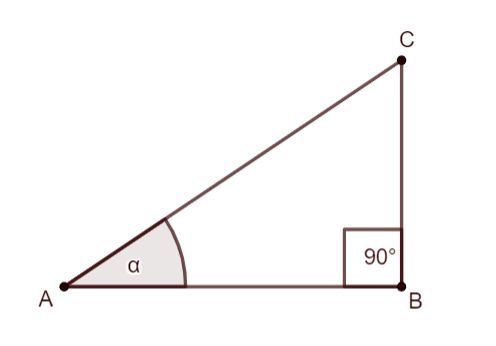 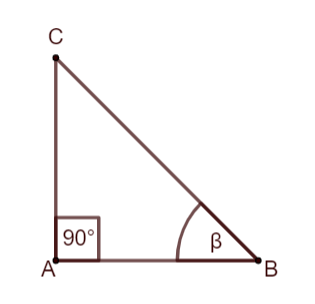 1
Trigonometrie am Dreieck
Vorwissen
Karte 5
Aufgabe 1
Markiere in den folgenden Dreiecken …
die Hypotenuse blau, 
die Ankathete rot 
und die Gegenkathete grün.
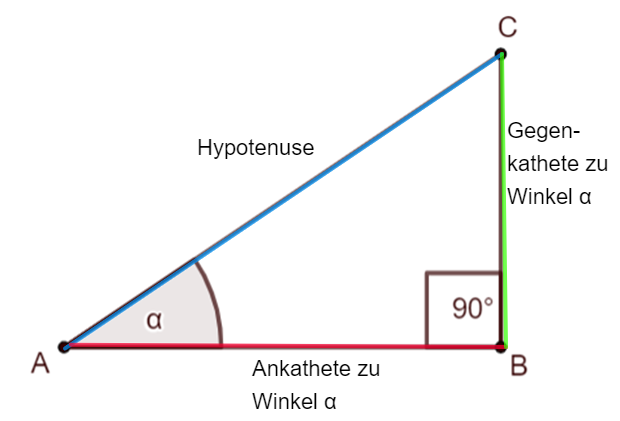 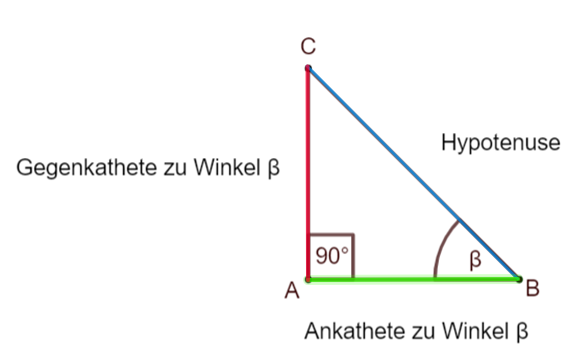 Trigonometrie am Dreieck
Grundniveau
Karte 1
Angaben zum Sinus, Kosinus und Tangens I
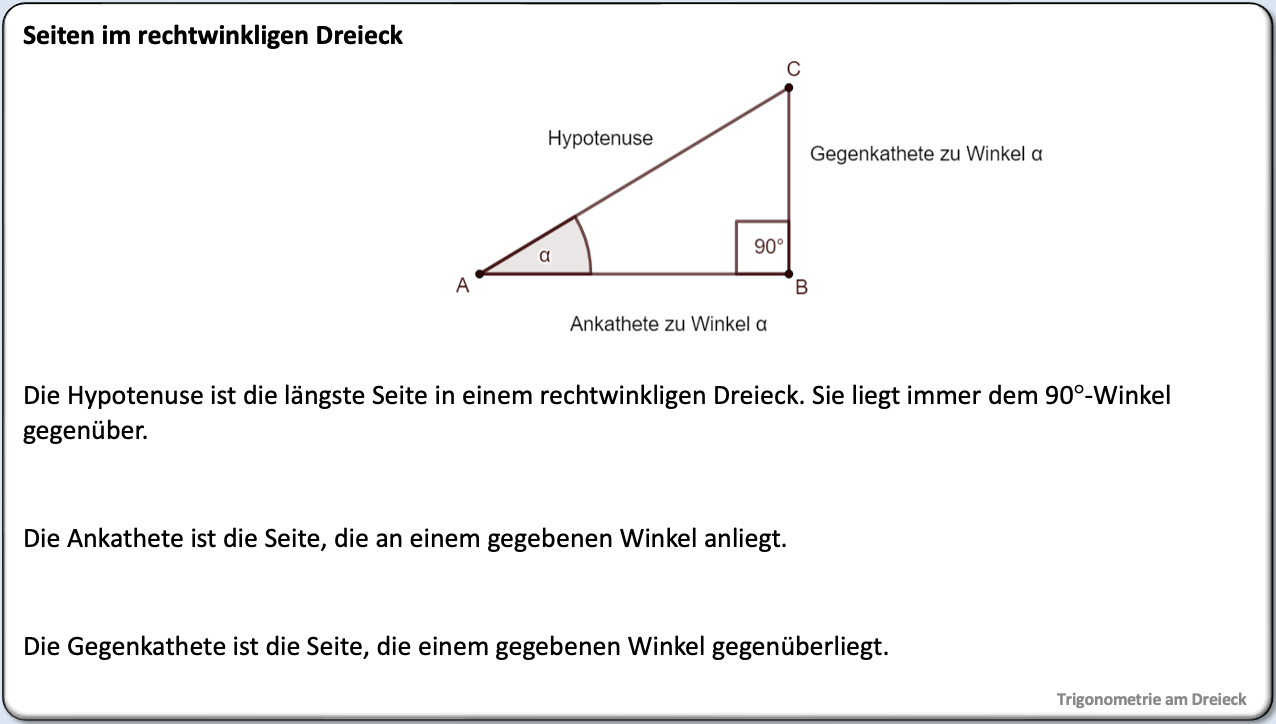 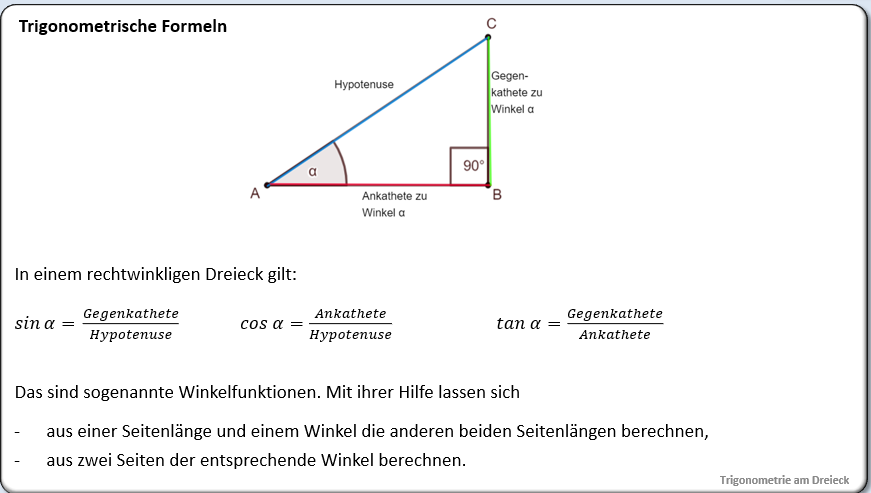 Aufgabe 1 [vgl. MSA 2010 Basisaufgabe]
 Trage die Variablen der Seiten so ein, dass die Sinus-, Kosinus- und Tangensformeln korrekt sind.
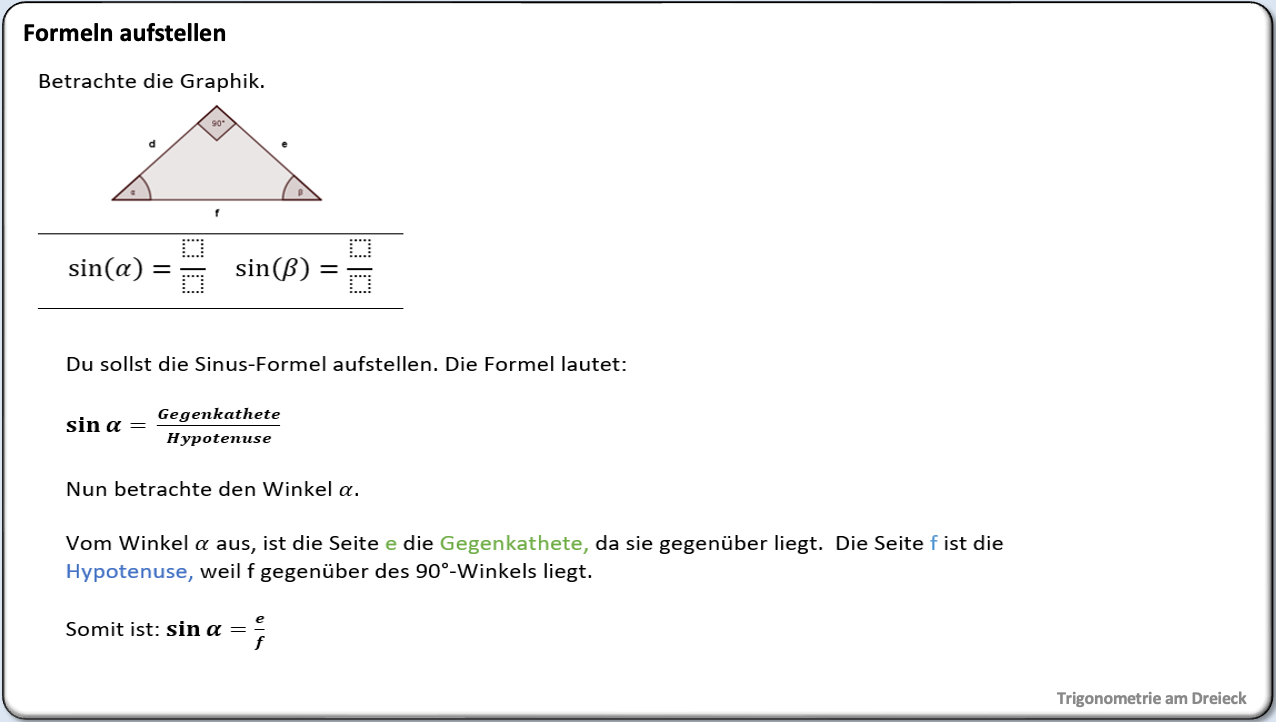 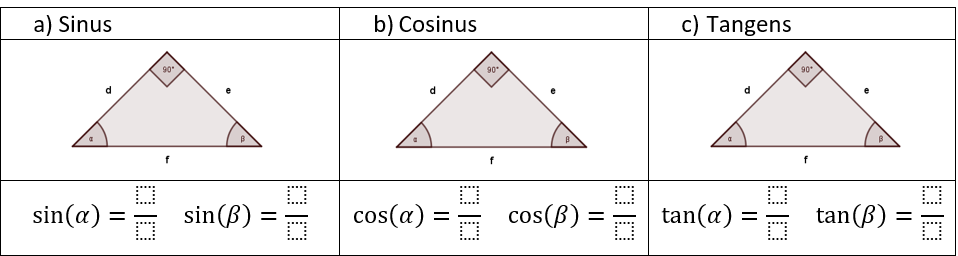 1
2
3
Trigonometrie am Dreieck
Grundniveau
Karte 1
Aufgabe 1 [vgl. MSA 2010 Basisaufgabe]
Aufgabe 1 [vgl. MSA 2010 Basisaufgabe]
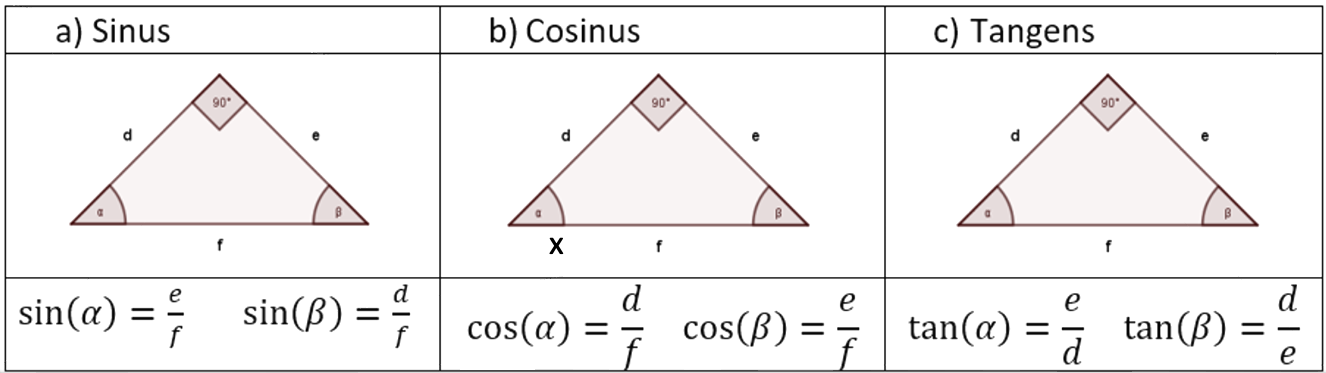 x
Trigonometrie
Trigonometrie am Dreieck
Angaben zum Sinus, Cosinus und Tangens II
Grundniveau
Karte 2
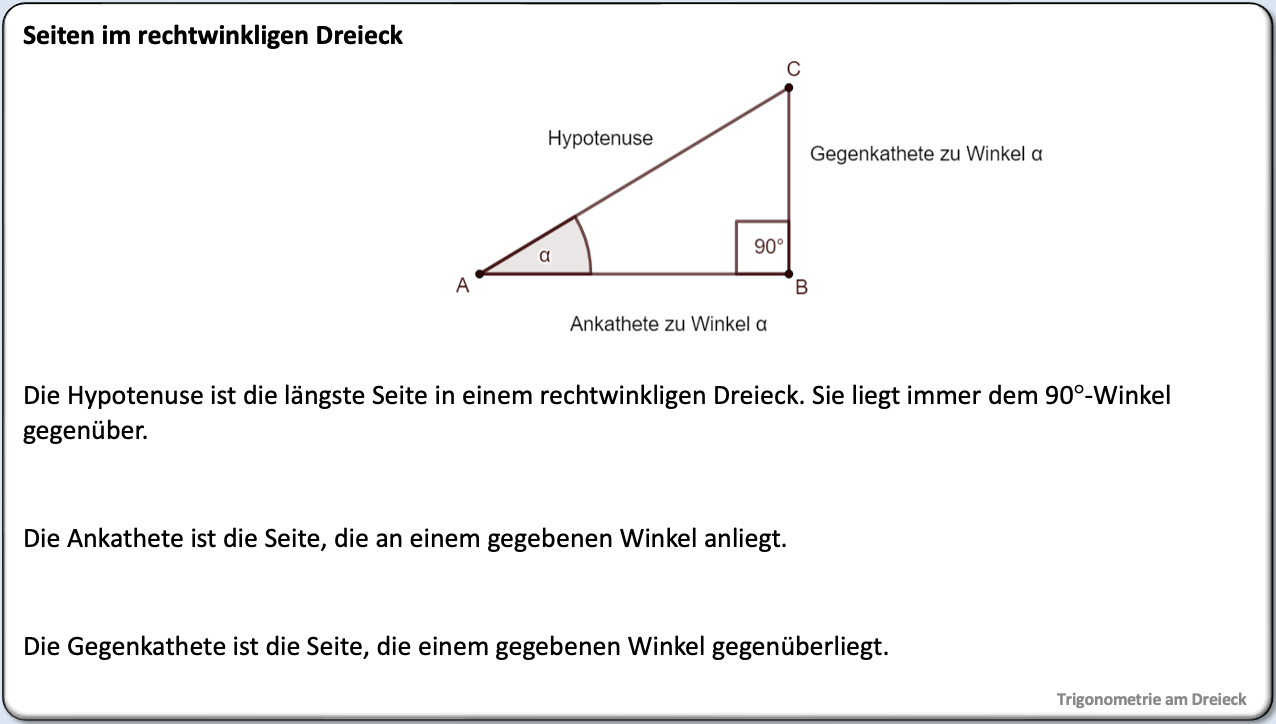 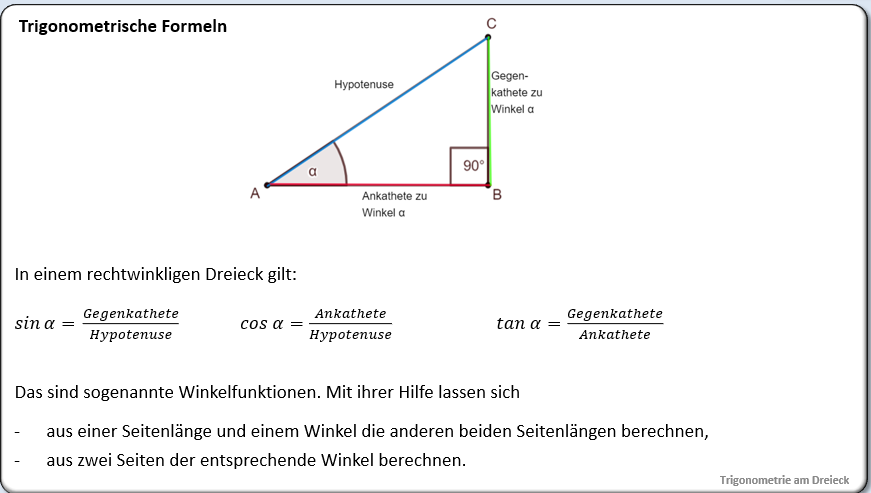 Aufgabe 1 [vgl. MSA 2013 Basisaufgaben]

Entscheide und kreuze an.










Ergänze die Gleichungen zu einer wahren Aussage.
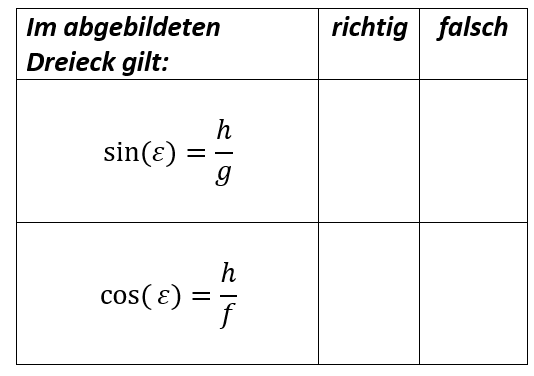 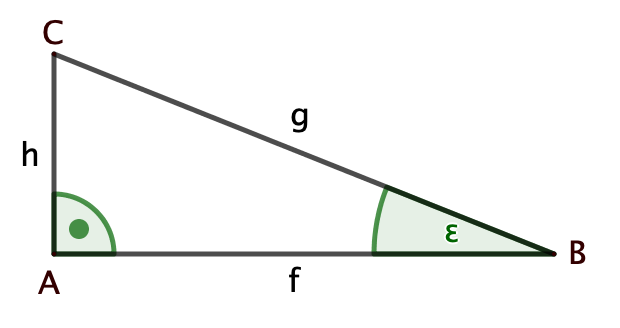 1
2
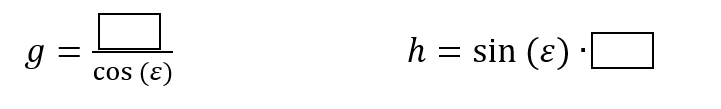 Trigonometrie am Dreieck
Grundniveau
Karte 2
Aufgabe 1 [vgl. MSA 2013 Basisaufgaben]

a) 










b)
Aufgabe 1 [vgl. MSA 2010 Basisaufgabe]
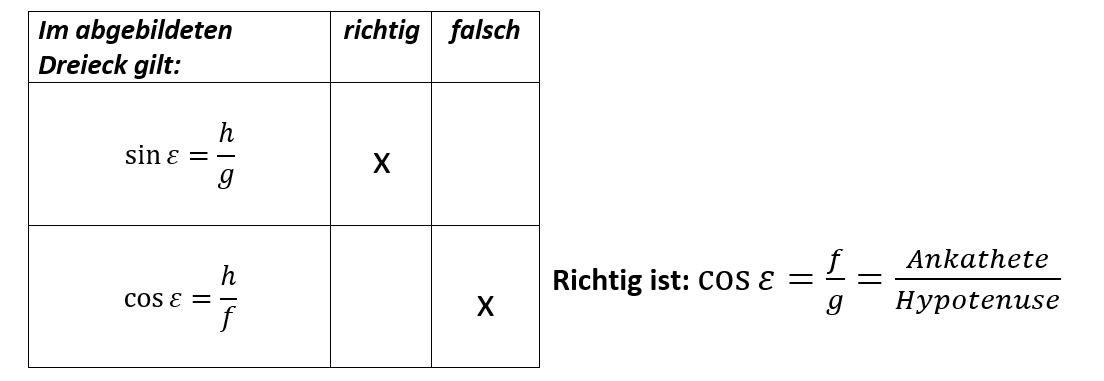 x
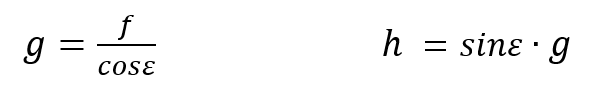 Trigonometrie
Trigonometrie am Dreieck
Grundniveau Karte 3
Seitenlängen bestimmen I
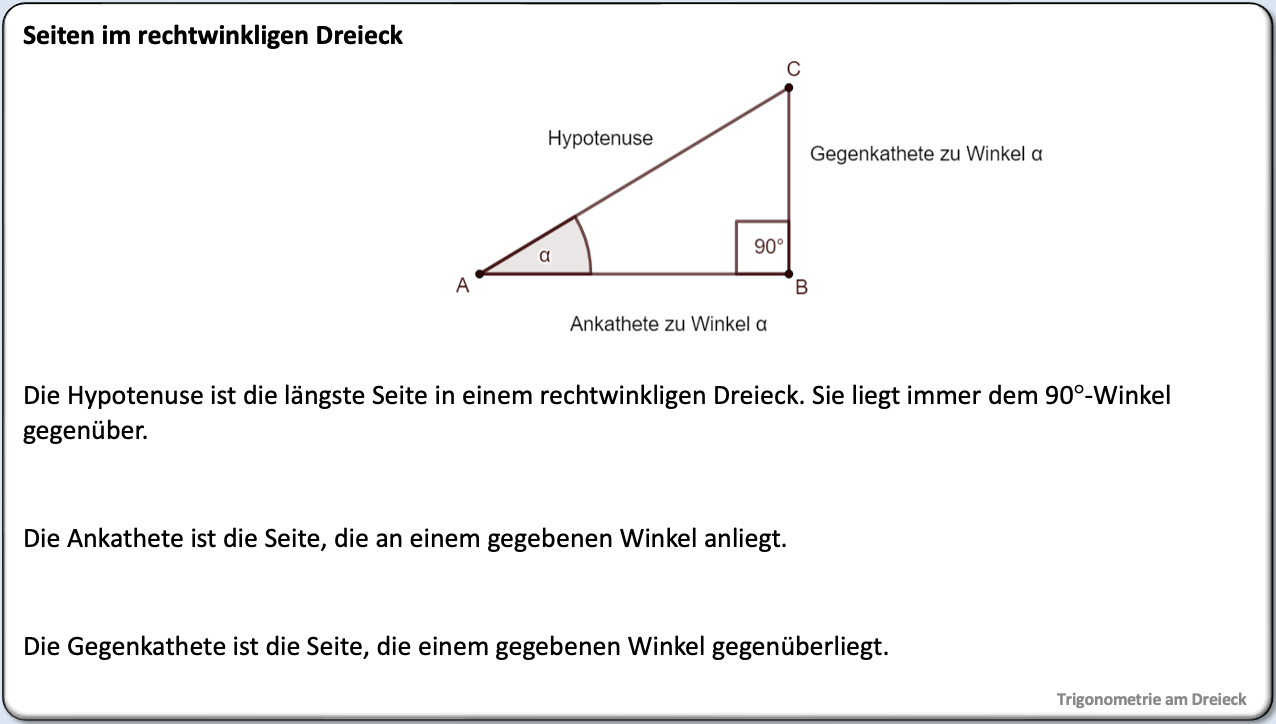 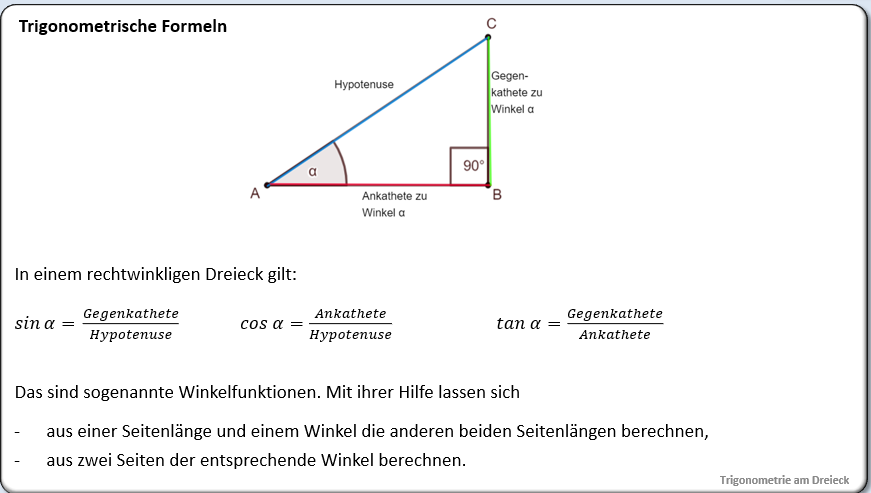 Aufgabe 1 [vgl. MSA 2020 Basisaufgabe]a) Notiere, welche Seitenlänge gegeben ist und welche Seitenlänge gesucht ist (Hypotenuse, Ankathete oder Gegenkathete?).











 
b) Berechne die Seitenlänge a. Runde auf zwei Stellen nach dem Komma.
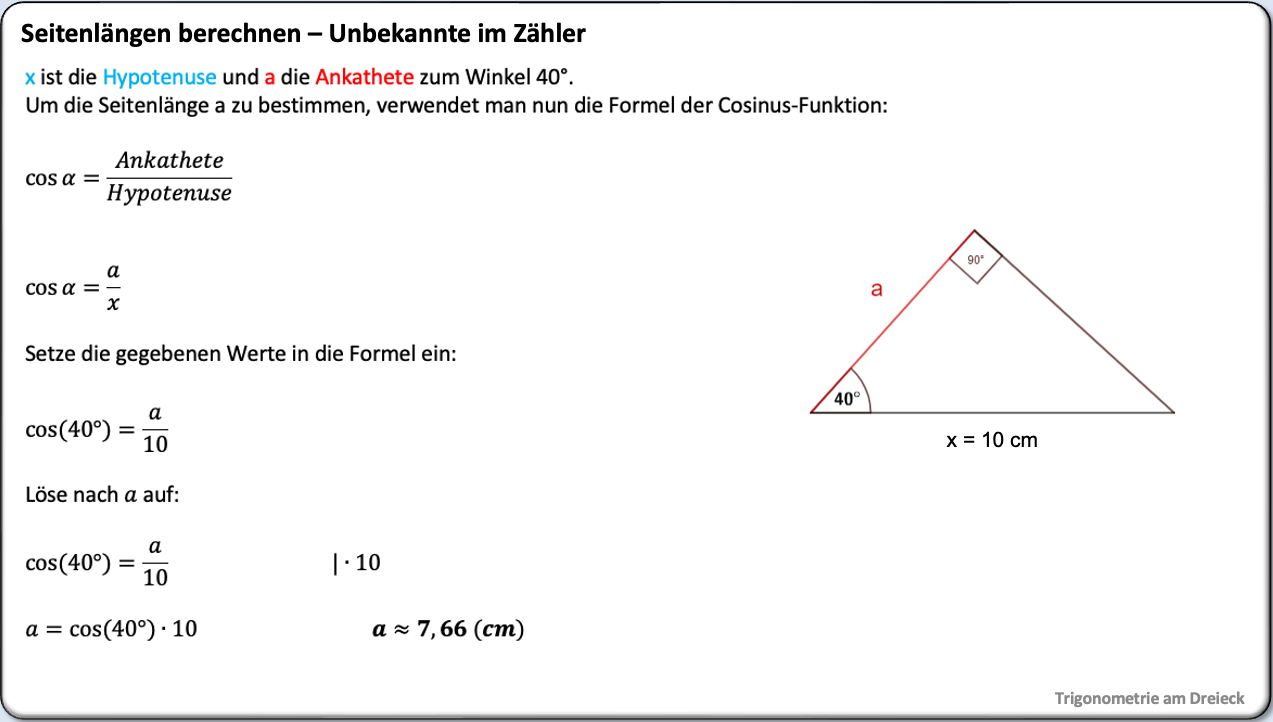 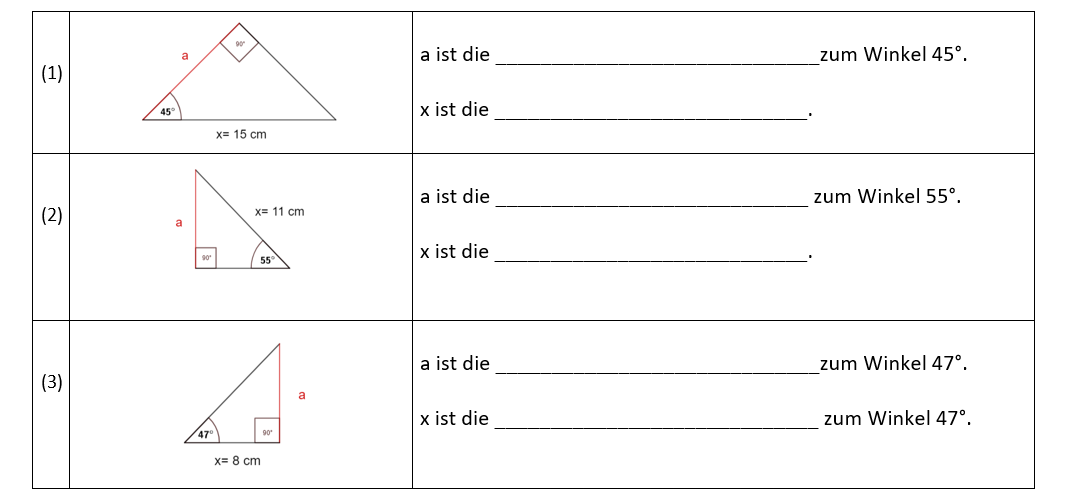 1
4
2
Trigonometrie am Dreieck
Grundniveau Karte 3
Aufgabe 1 [vgl. MSA 2020 Basisaufgabe]
a)

b)
Aufgabe 1 [vgl. MSA 2020 Basisaufgabe]
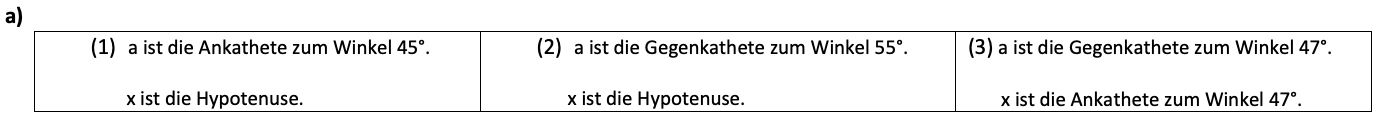 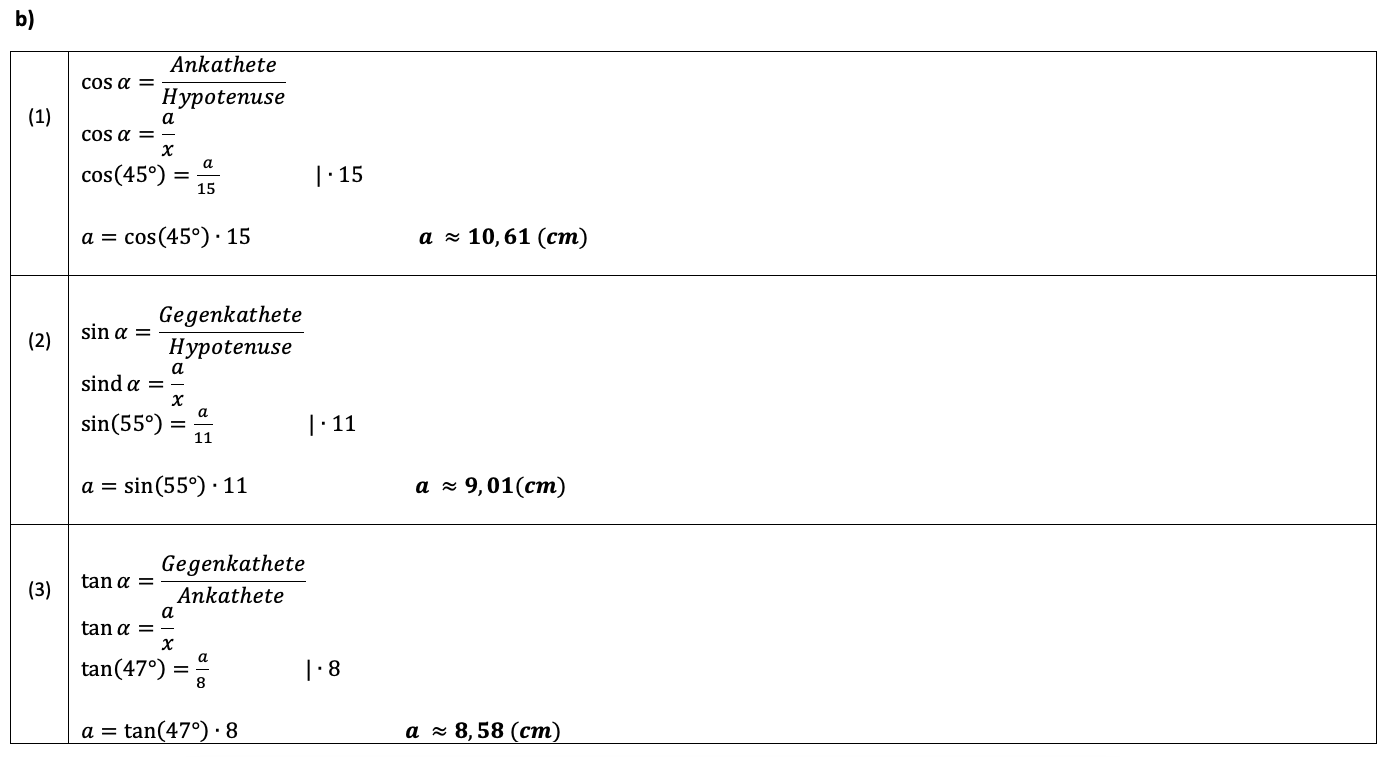 Trigonometrie
Trigonometrie am Dreieck
Grundniveau Karte 4
Seitenlängen Bestimmen II
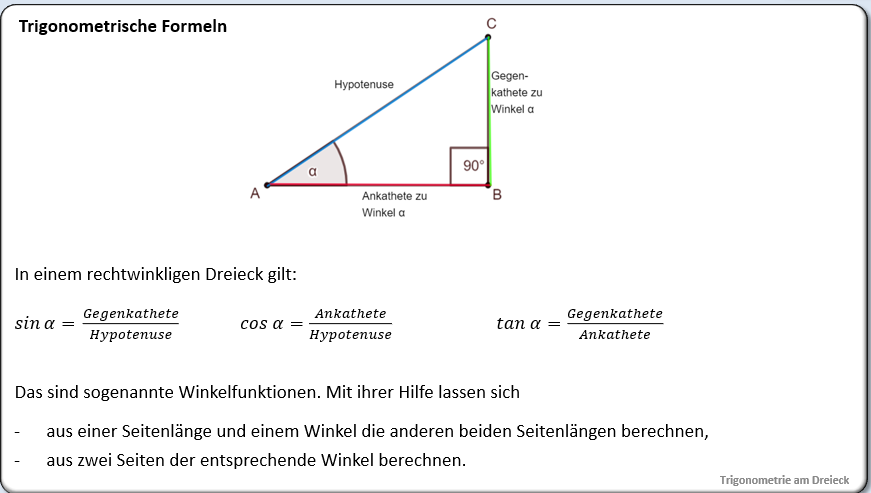 Aufgabe 1 [vgl. MSA 2020 Basisaufgabe] 


Berechne die Seitenlänge a. Gib vorab die benötigte Formel an.
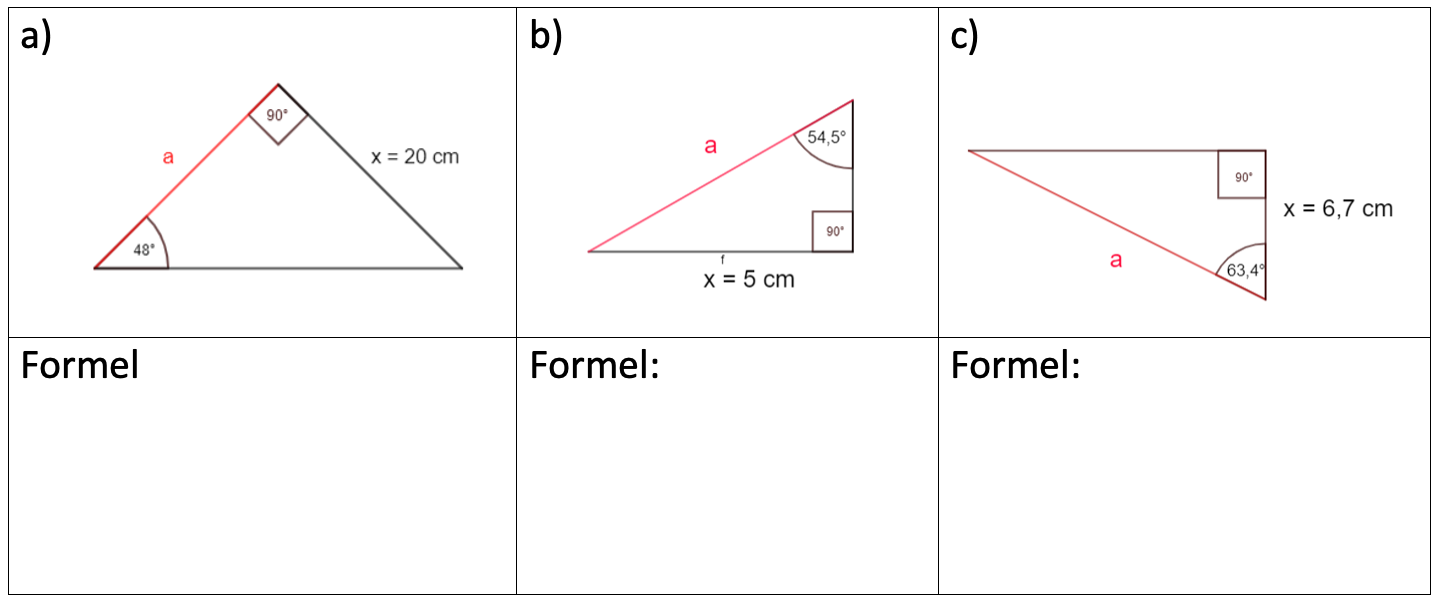 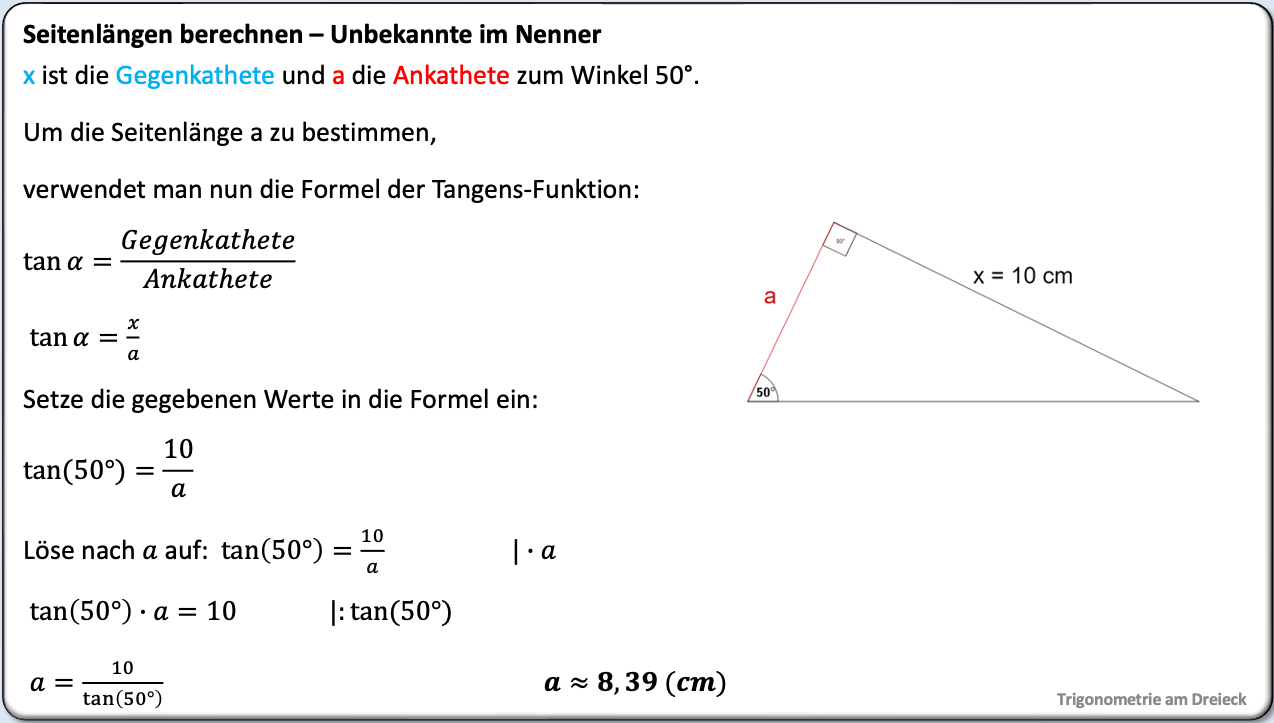 2
5
Trigonometrie am Dreieck
Grundniveau Karte 4
Aufgabe 1 [vgl. MSA 2020 Basisaufgabe]
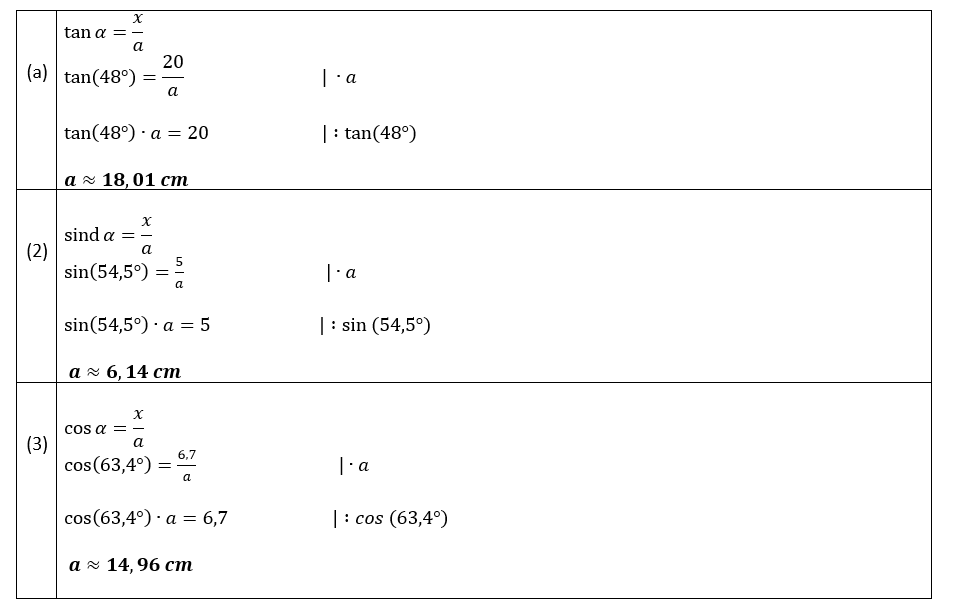 Trigonometrie am Dreieck
Grundniveau Karte 5
Winkelberechnungen
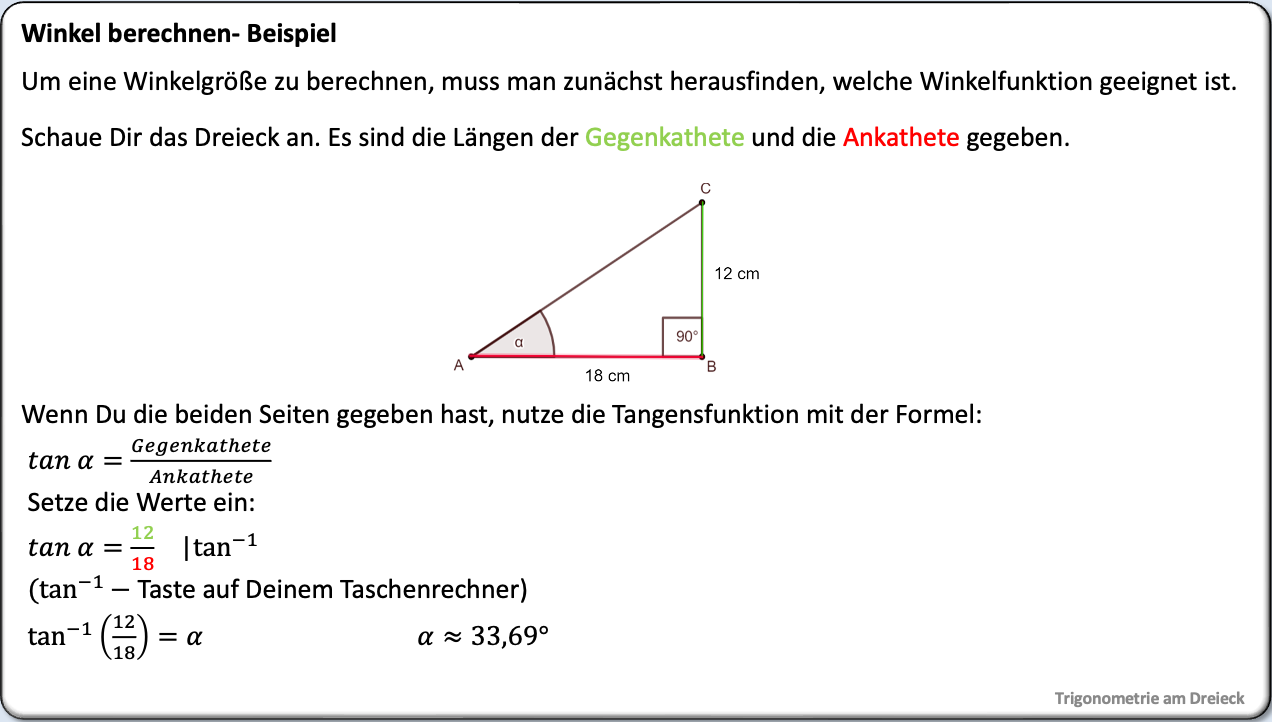 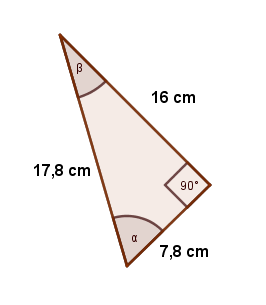 6
Trigonometrie am Dreieck
Grundniveau Karte 5
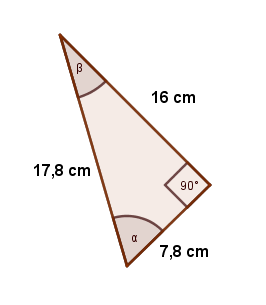 Trigonometrie am Dreieck
Grundniveau Karte 6
Anwendungsaufgaben I
Aufgabe 1
Berechne den Steigungswinkel der Skaterrampe. Runde auf eine Nachkommastelle.
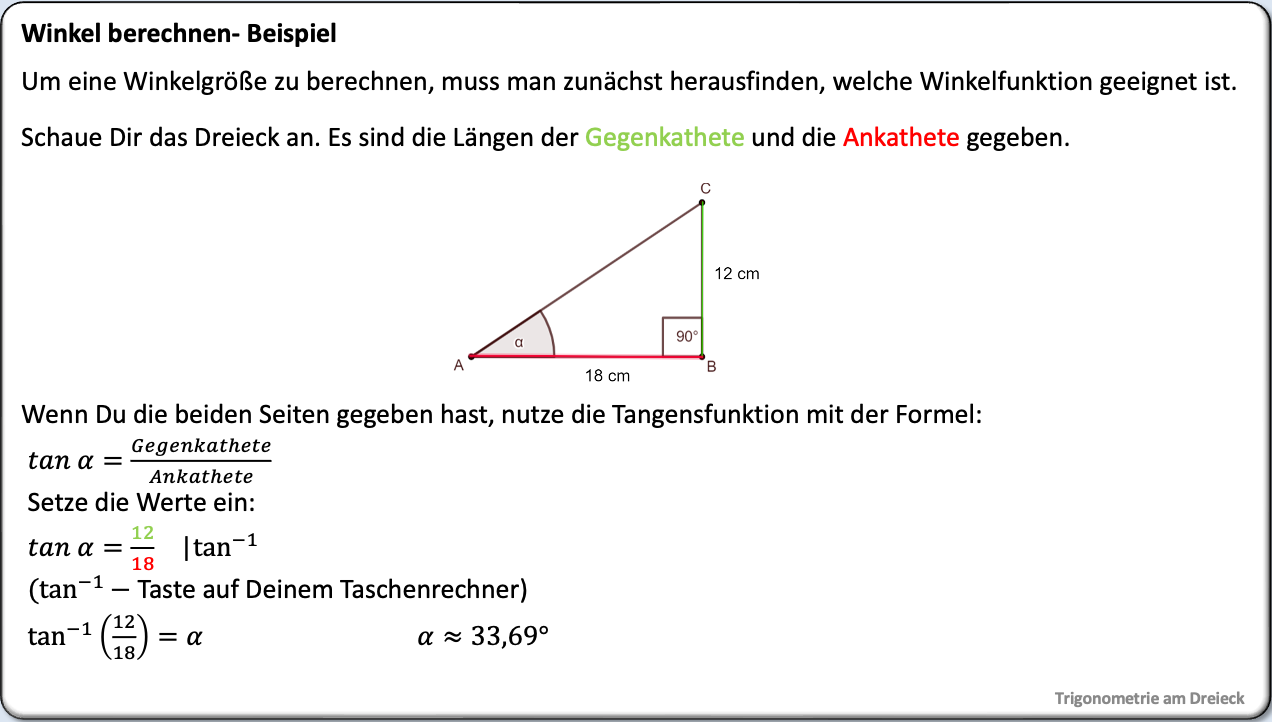 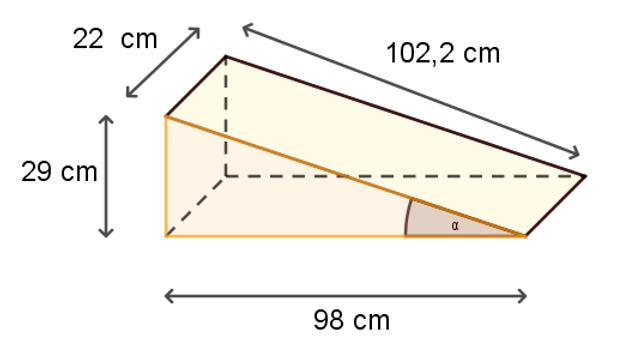 6
Trigonometrie am Dreieck
Grundniveau Karte 6
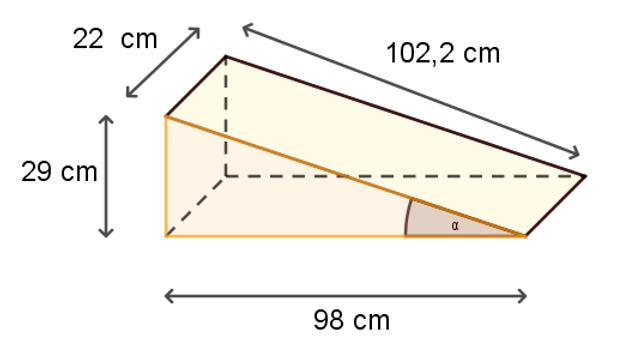 Trigonometrie
Trigonometrie am Dreieck
Trigonometrie am Dreieck
Grundniveau Karte 7
Anwendungsaufgaben II
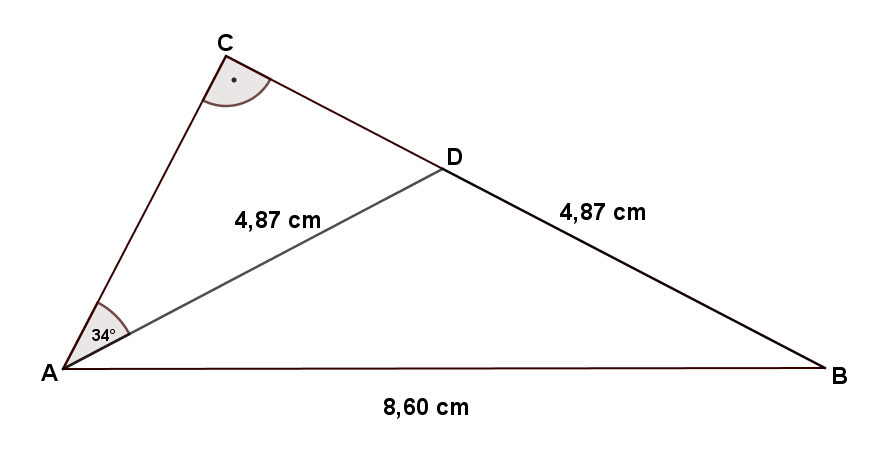 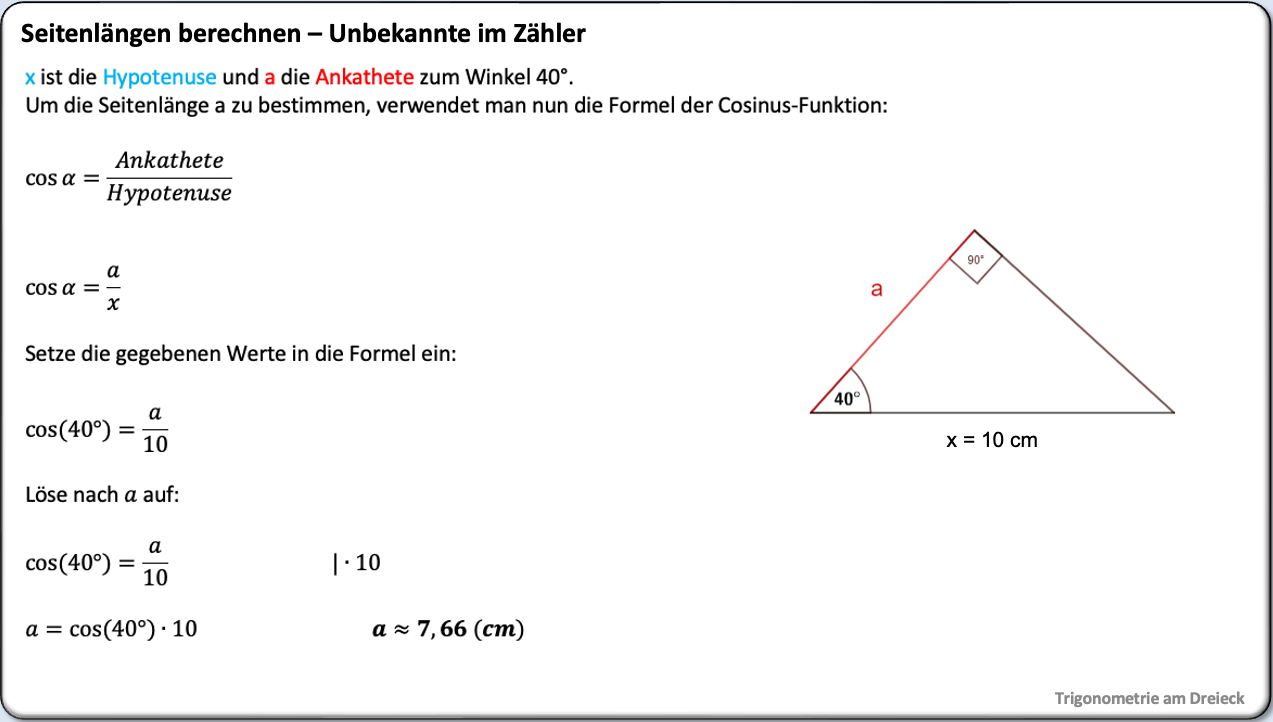 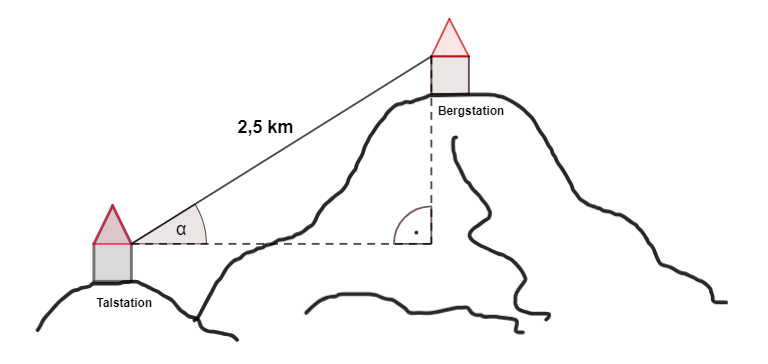 4
Trigonometrie am Dreieck
Grundniveau Karte 7
Aufgabe 1 				    Aufgabe 2
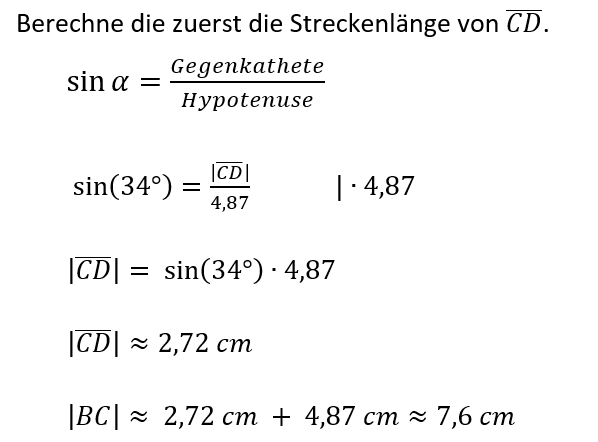 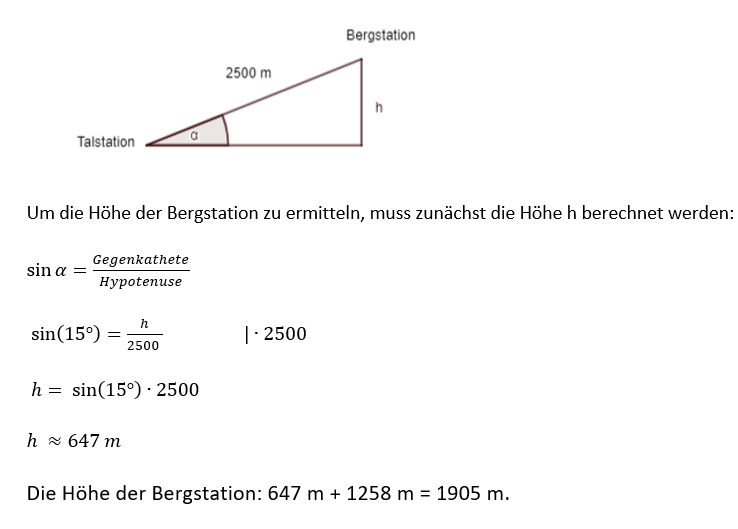 Trigonometrie am Dreieck
Erweiterungsniveau
Karte 1
Sinussatz
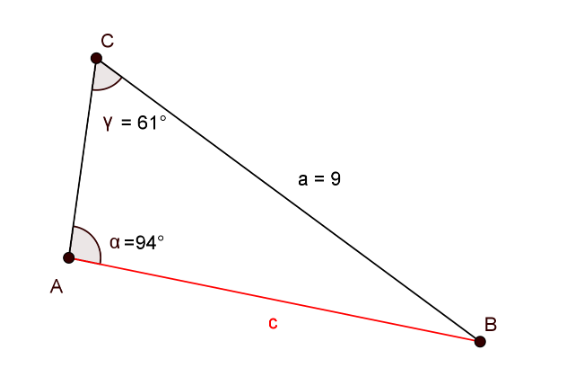 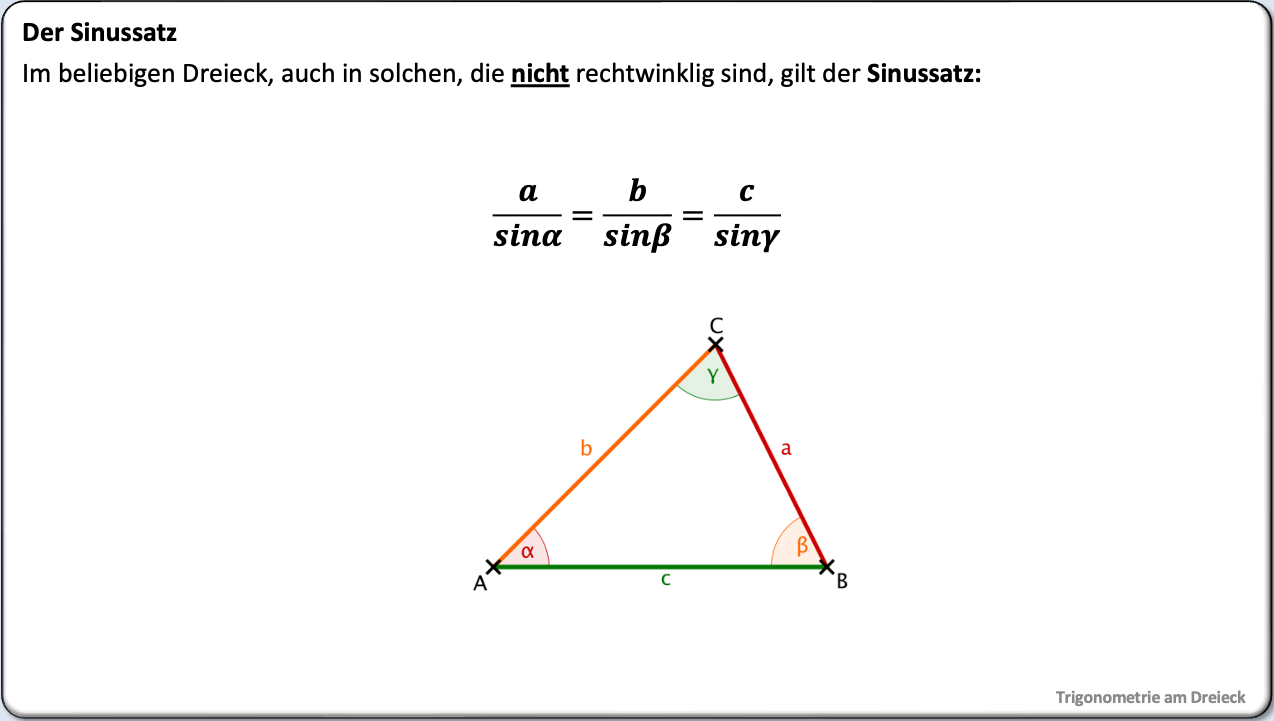 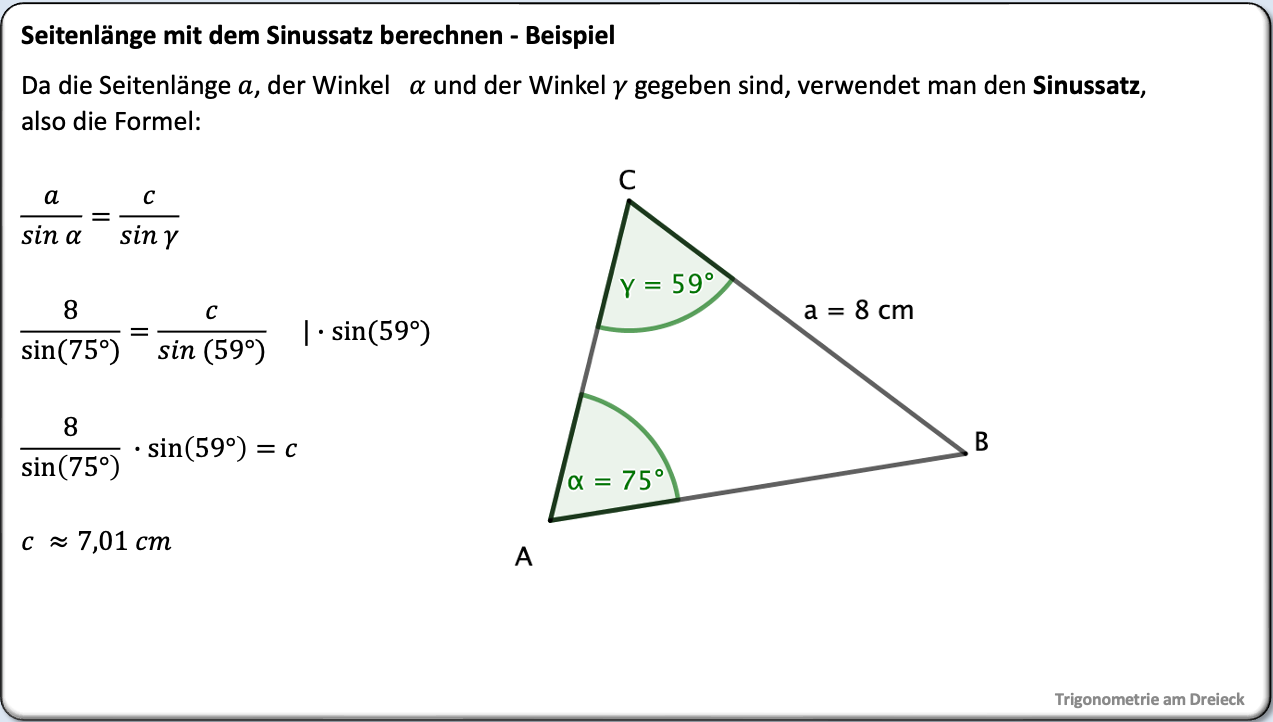 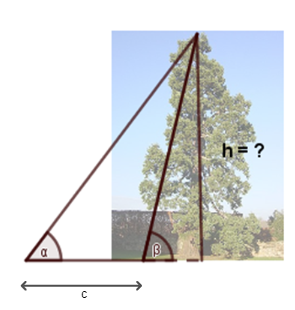 7
8
Bild: „Riesenmammutbaum“, Autor unbekannt, CC BY 1.0, 
https://de.wikipedia.org/wiki/Baum#/media/Datei:Sequoiadendron_giganteum_at_Kenilworth_Castle.jpg
[23.02.2024]
Trigonometrie am Dreieck
Erweiterungsniveau
Karte 1
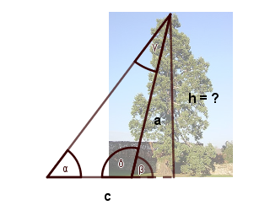 Bild: „Riesenmammutbaum“, Autor unbekannt, CC BY 1.0, 
https://de.wikipedia.org/wiki/Baum#/media/Datei:Sequoiadendron_giganteum_at_Kenilworth_Castle.jpg
[23.02.2024]
Trigonometrie am Dreieck
Selbsttest I
Prüfungsaufgabe
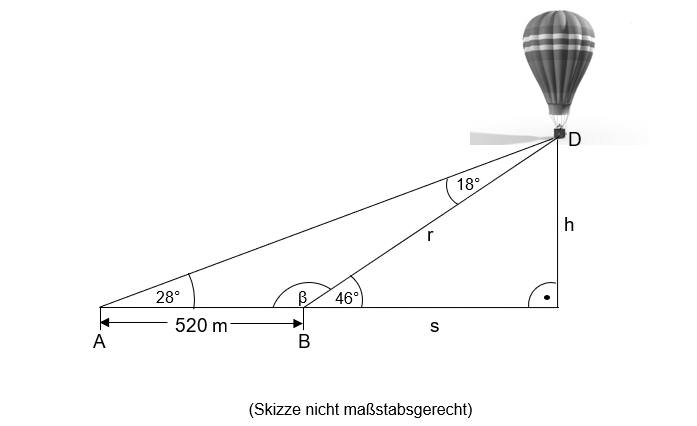 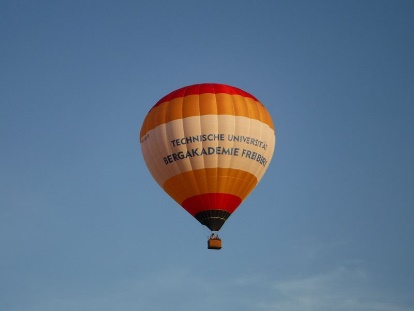 Bild: „Heißluftballon „Technische Universität Bergakademie Freiburg“ über Altkötzschenbroda “, Derbrauni, 
CC BY-SA 4.0, https://commons.wikimedia.org/wiki/File:Hei%C3%9Fluftballon_der_TU_Freiberg.jpg [10.04.2024]
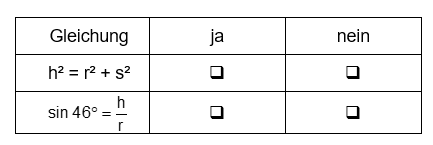 .
Trigonometrie
Trigonometrie am Dreieck
Selbsttest I
Lösung
Aufgabe 1 [MSA 2014 N A5]
a) 

*b)








c)
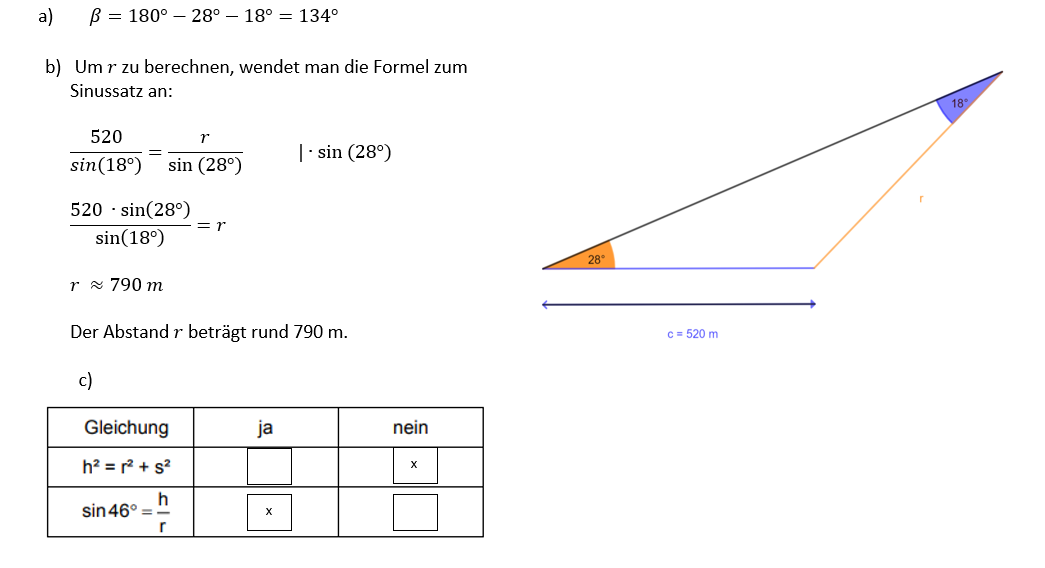 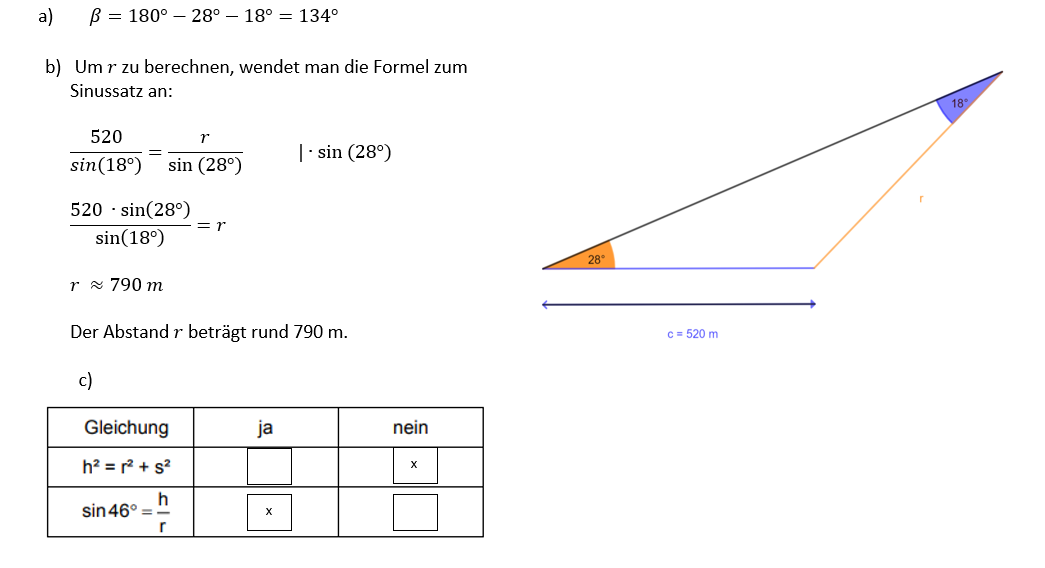 Trigonometrie am Dreieck
Selbsttest II
Prüfungsaufgabe
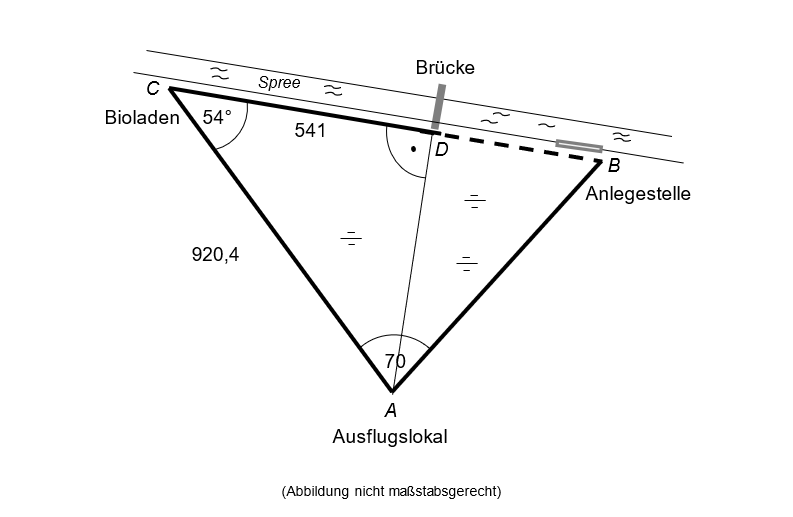 .
Trigonometrie
Trigonometrie am Dreieck
Selbsttest II
Lösung
Aufgabe 1 [MSA 2016 X A7]
a)
b)






*c)
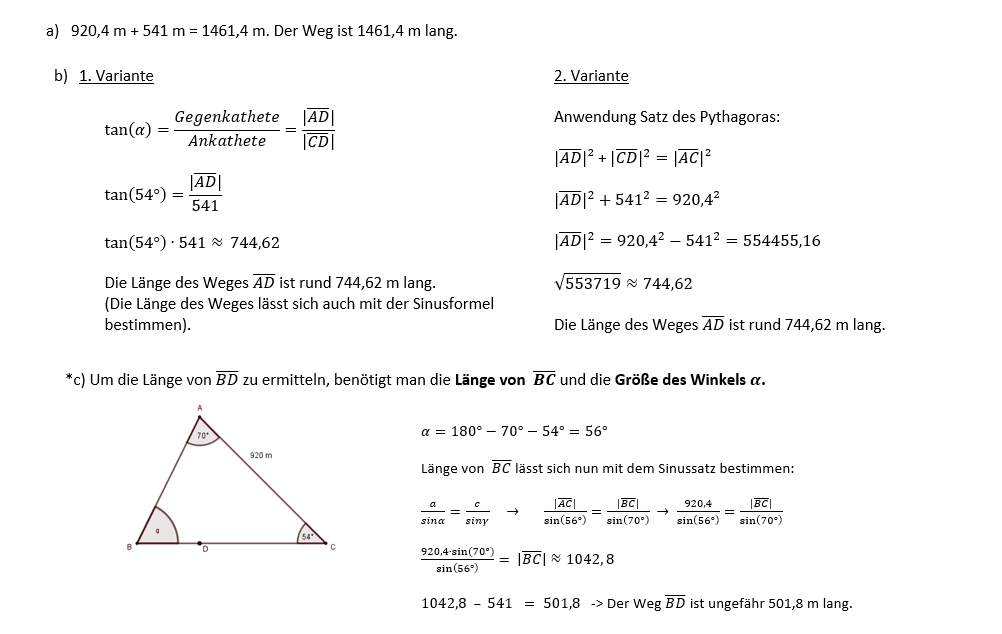 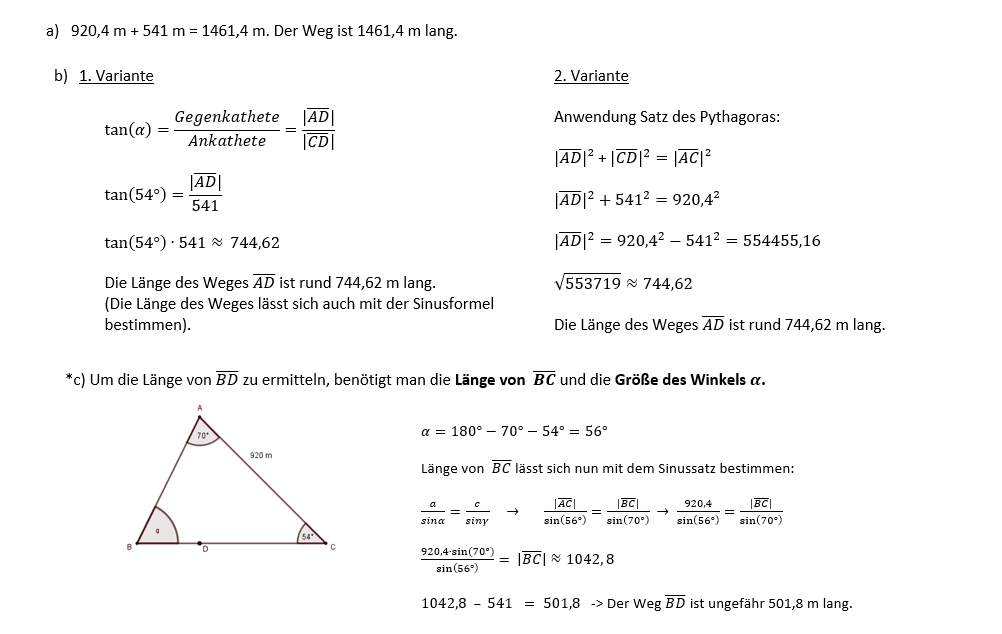 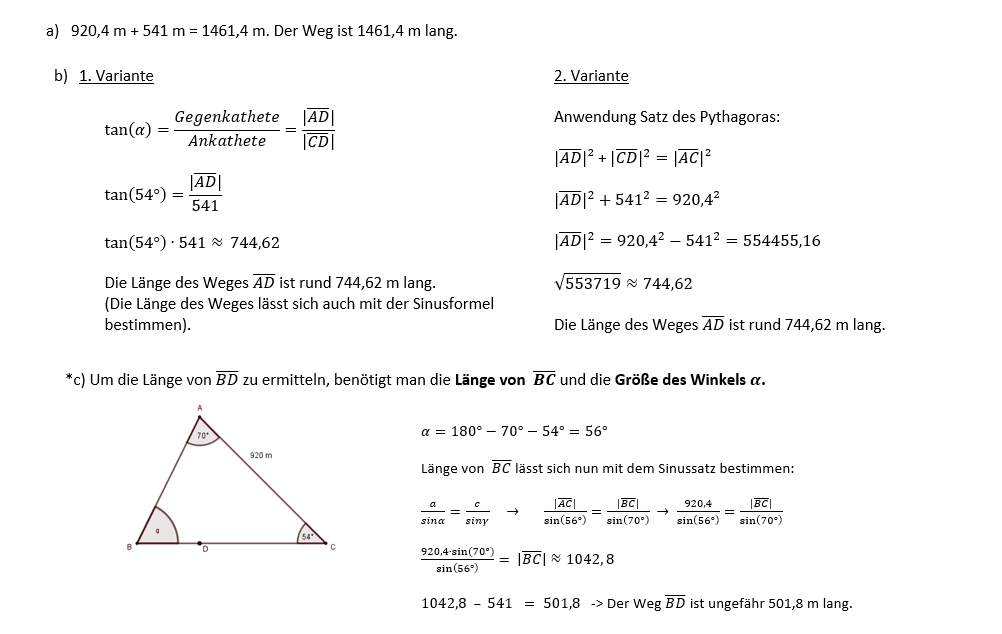 Trigonometrie am Dreieck
HILFE
Sammlung der Hilfeknöpfe
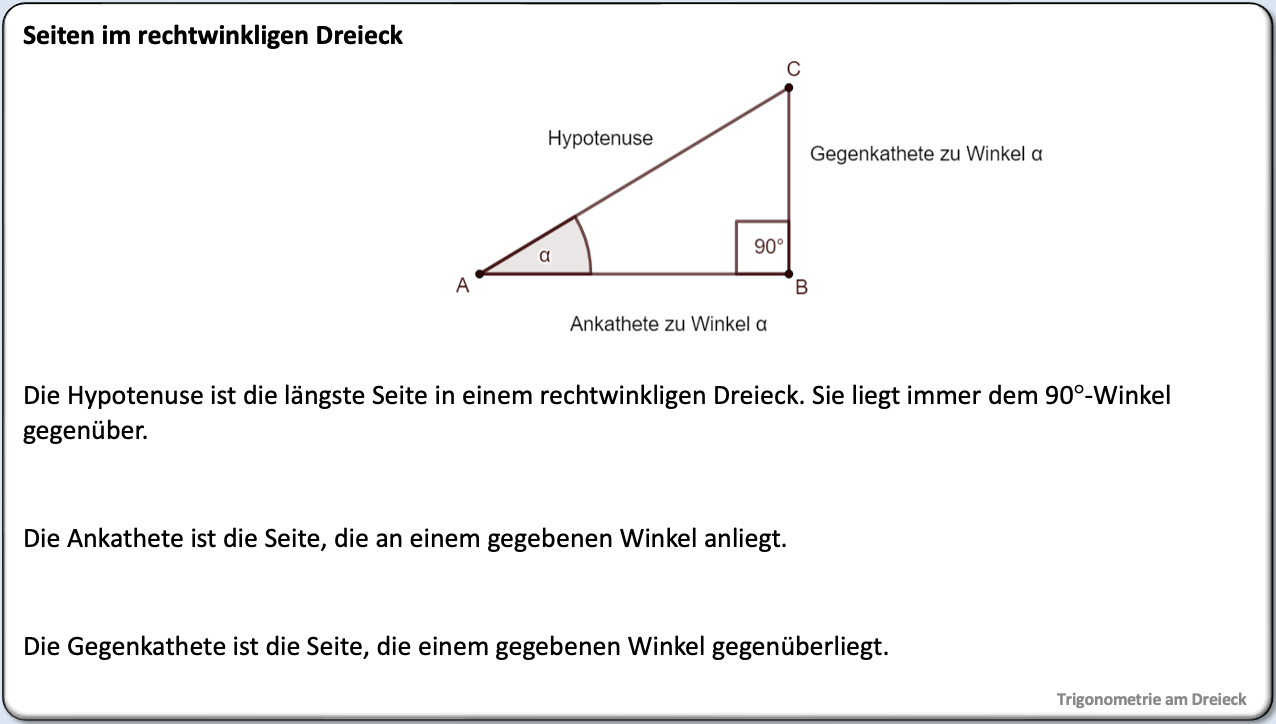 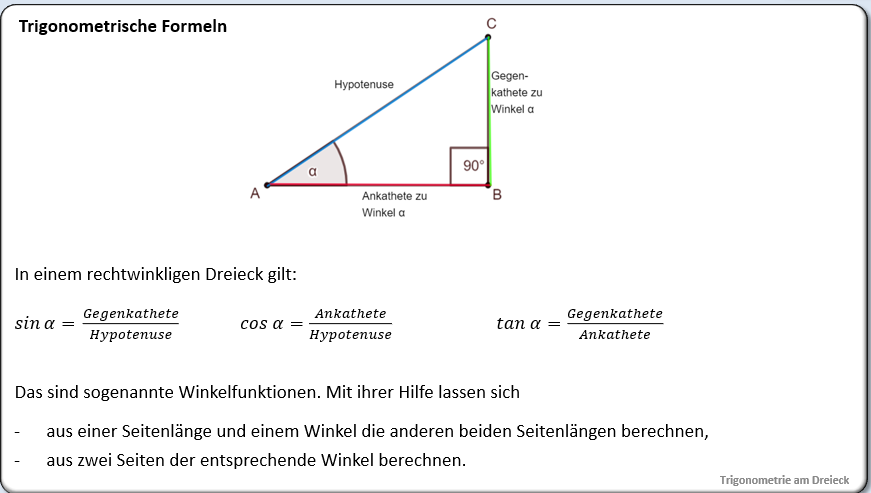 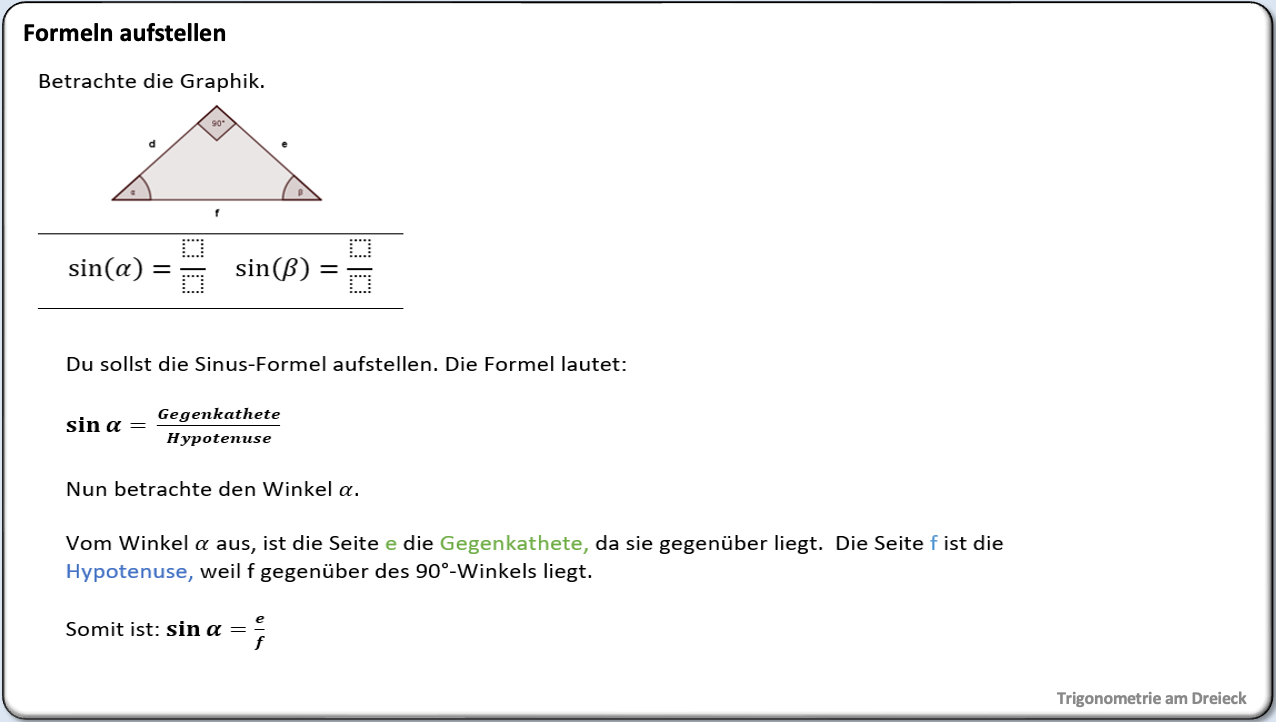 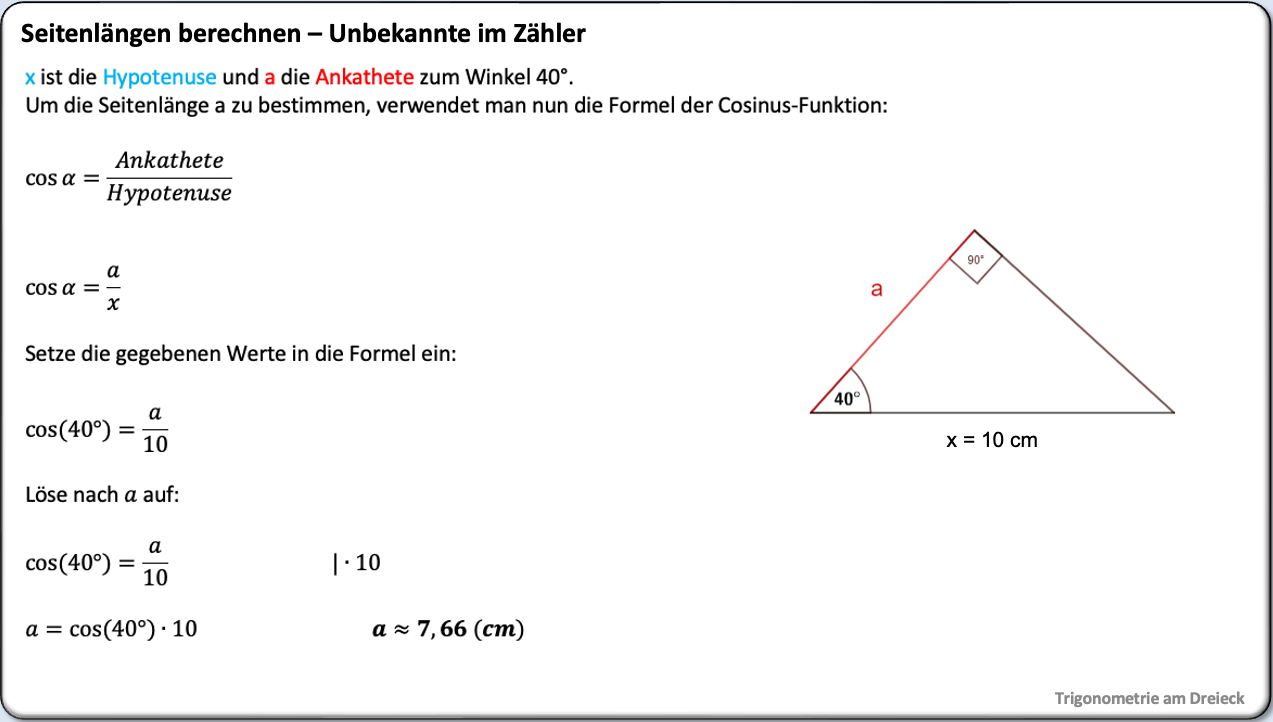 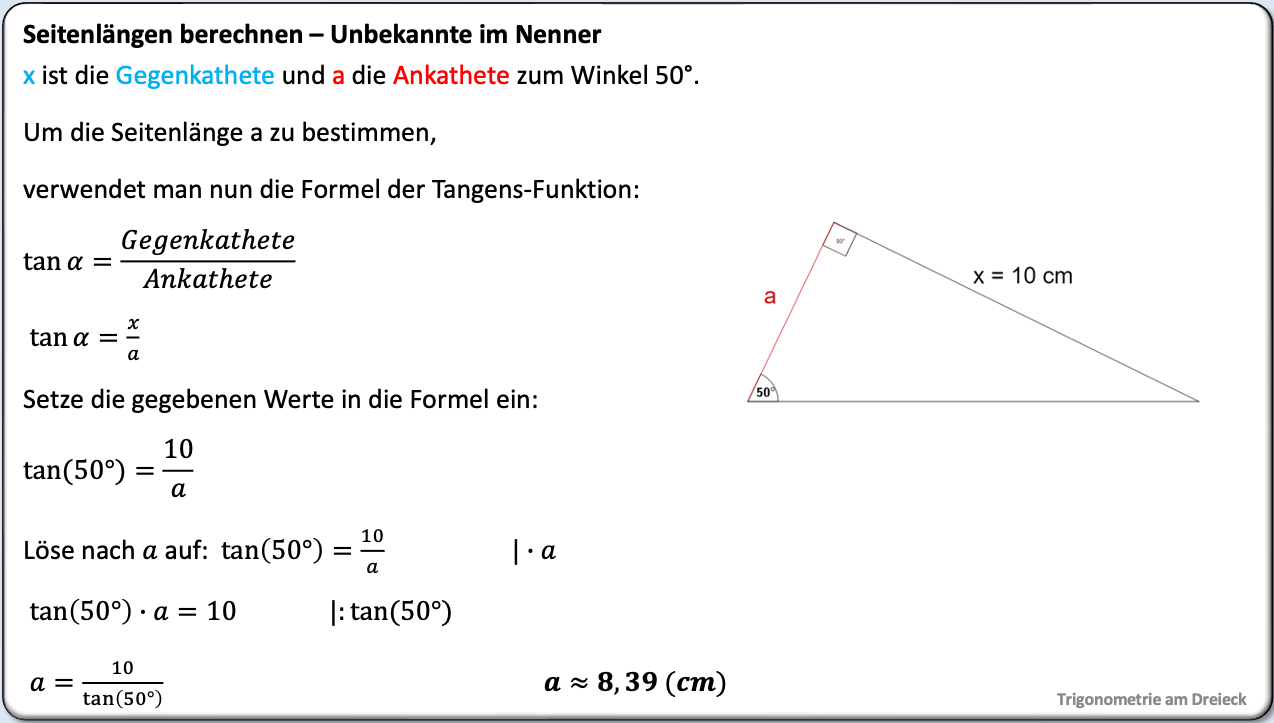 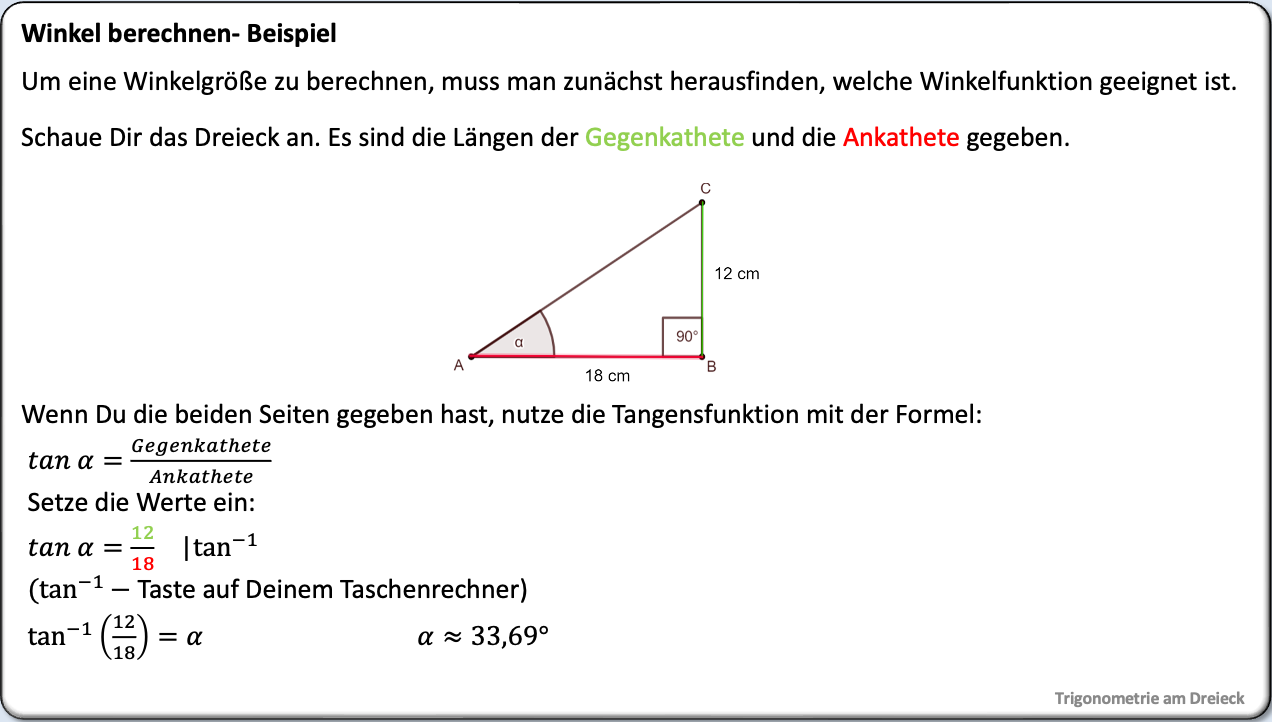 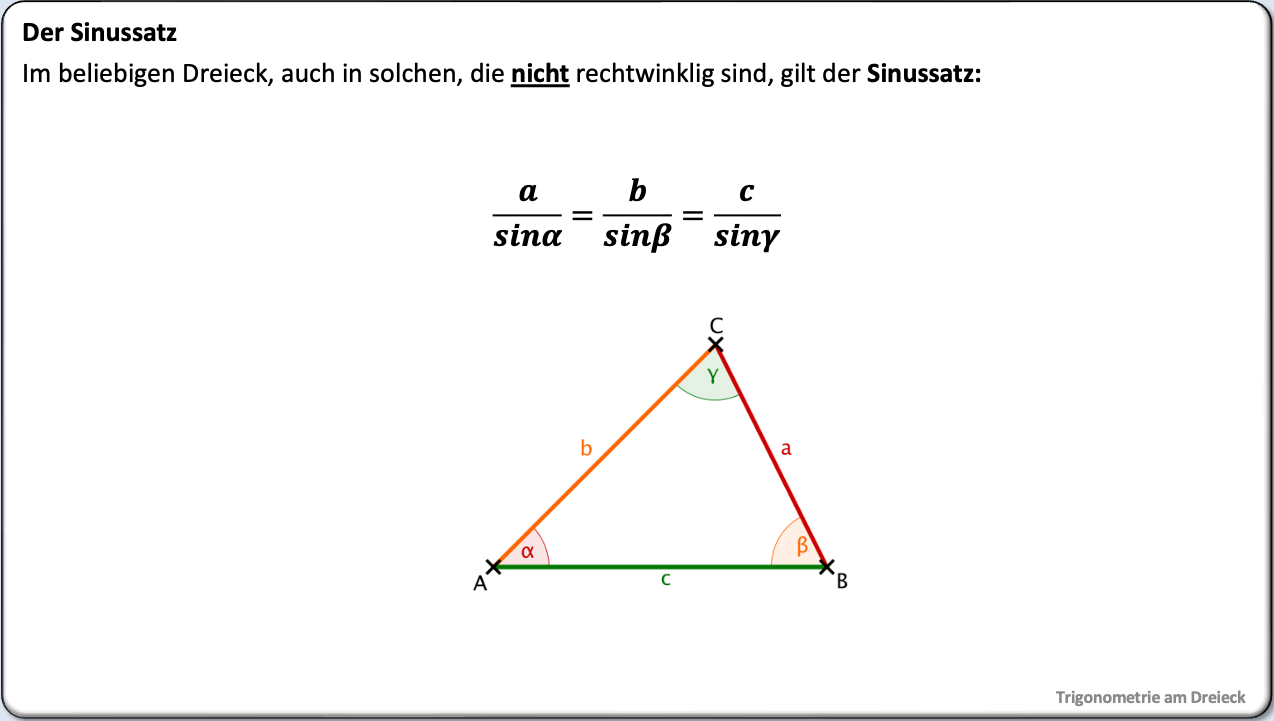 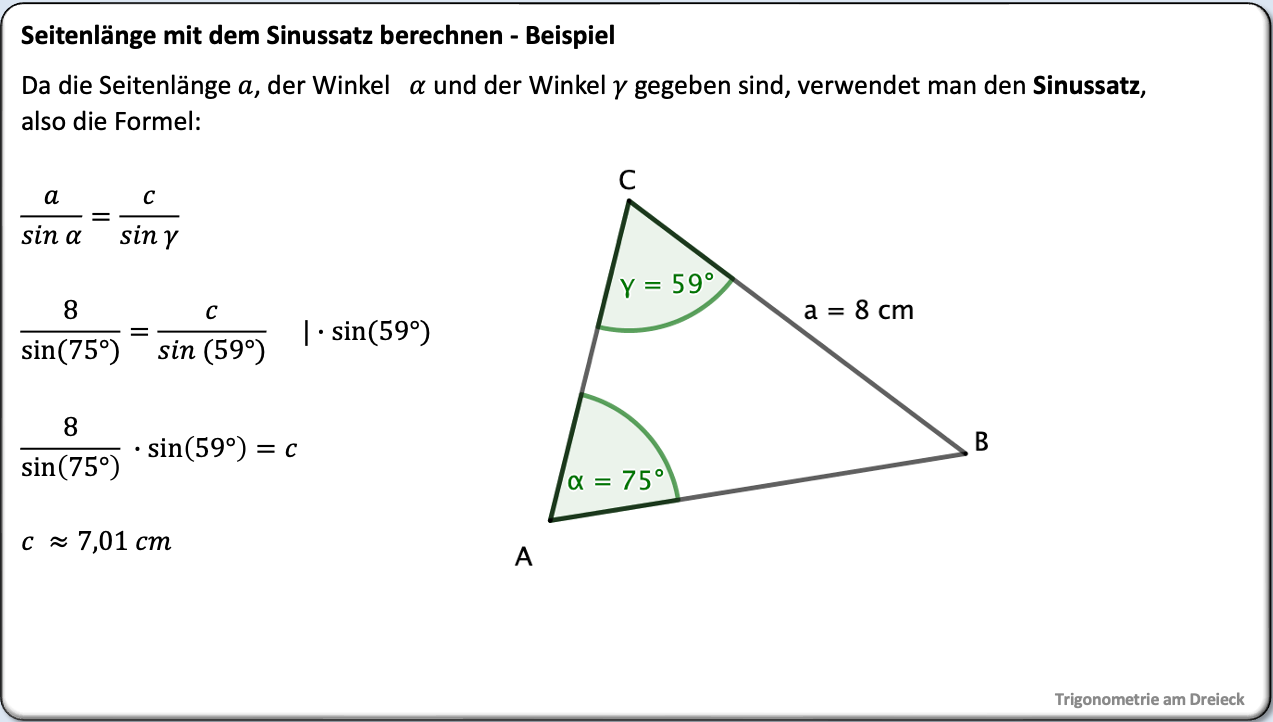 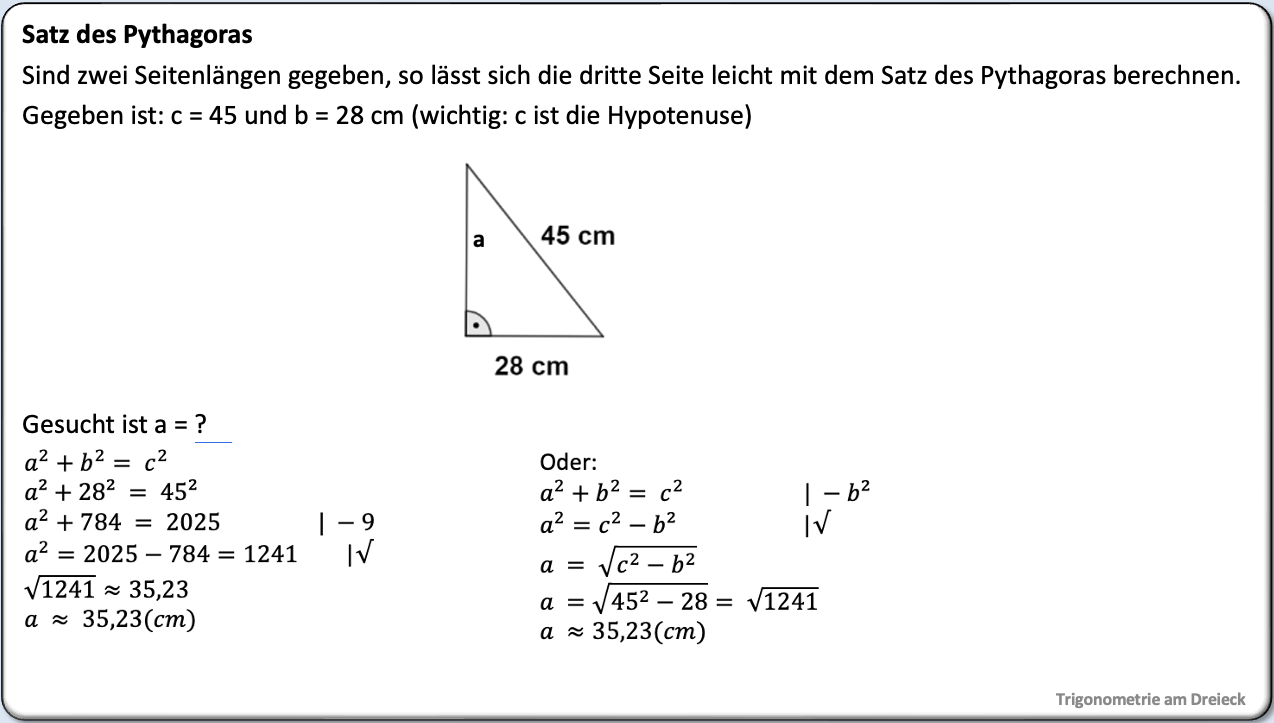 6
5
4
3
2
1
9
8
7
Seiten im rechtwinkligen Dreieck
Hilfe 1
Seiten im rechtwinkligen Dreieck









Die Hypotenuse ist die längste Seite in einem rechtwinkligen Dreieck. Sie liegt immer dem 90°-Winkel gegenüber. 
 
 
Die Ankathete ist die Seite, die an einem gegebenen Winkel anliegt. 
 
 
Die Gegenkathete ist die Seite, die einem gegebenen Winkel gegenüberliegt.
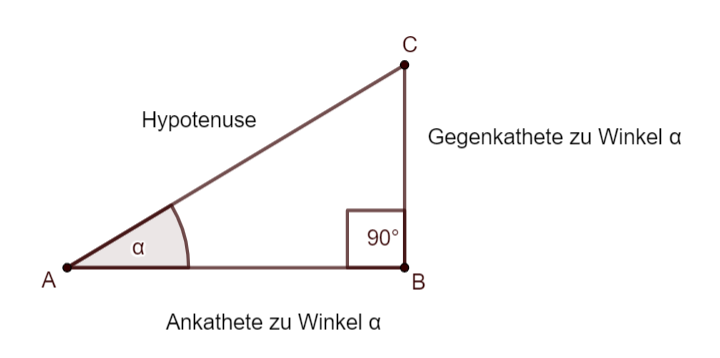 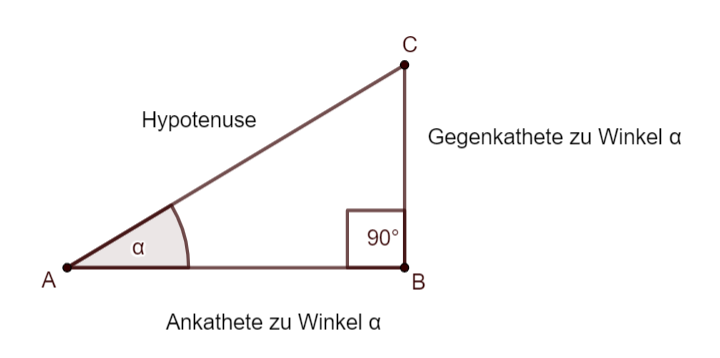 Trigonometrie am Dreieck
Wahrscheinlichkeit
Trigonometrie am Dreieck
Hilfe 2
Trigonometrischen Formeln
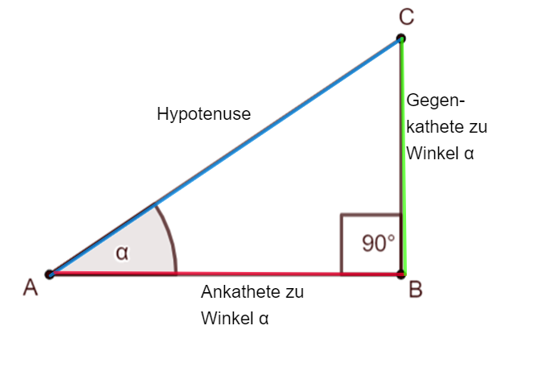 Trigonometrie am Dreieck
Hilfe 3
Formeln Aufstellen
Formeln aufstellen
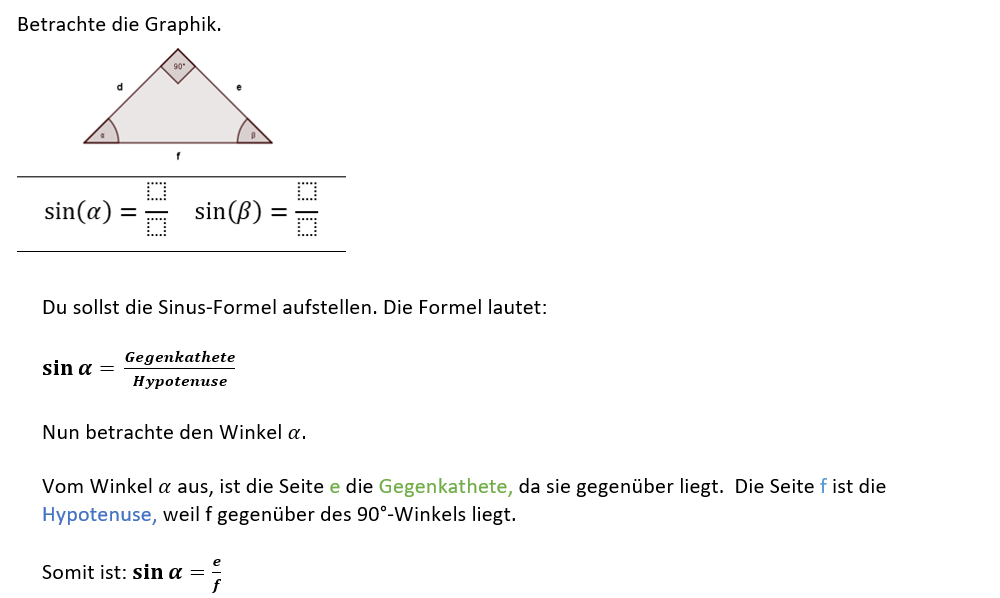 Geometrie – ebene Figuren
Trigonometrie am Dreieck
Hilfe 4
Seitenlängen berechnen (Unbekannte im Zähler)
Seitenlängen berechnen – Unbekannte im Zähler
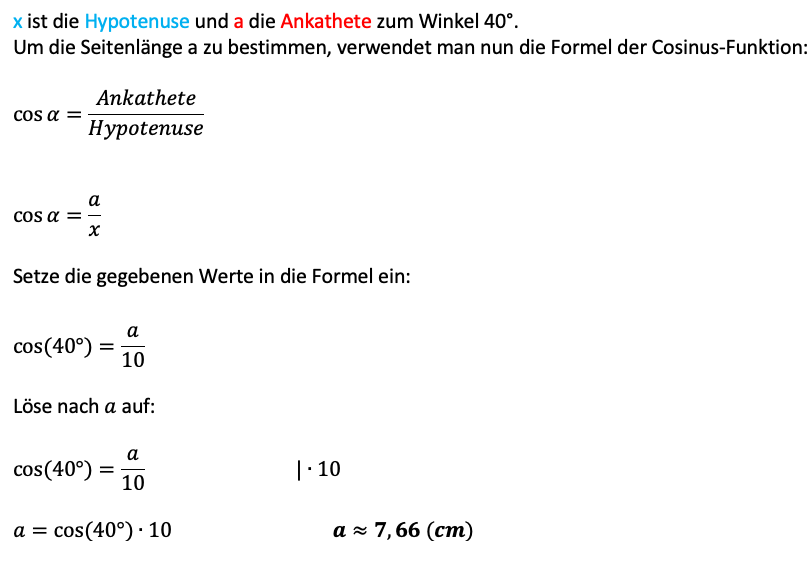 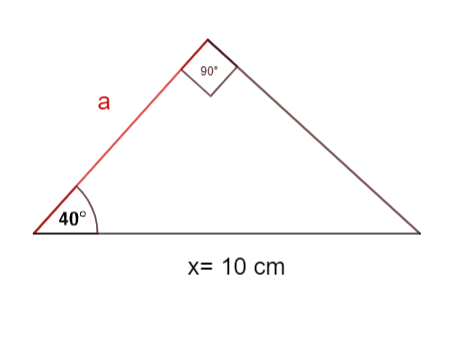 x = 10 cm
Trigonometrie am Dreieck
Trigonometrie
Hilfe 5
Seitenlängen berechnen (Unbekannte im Nenner)
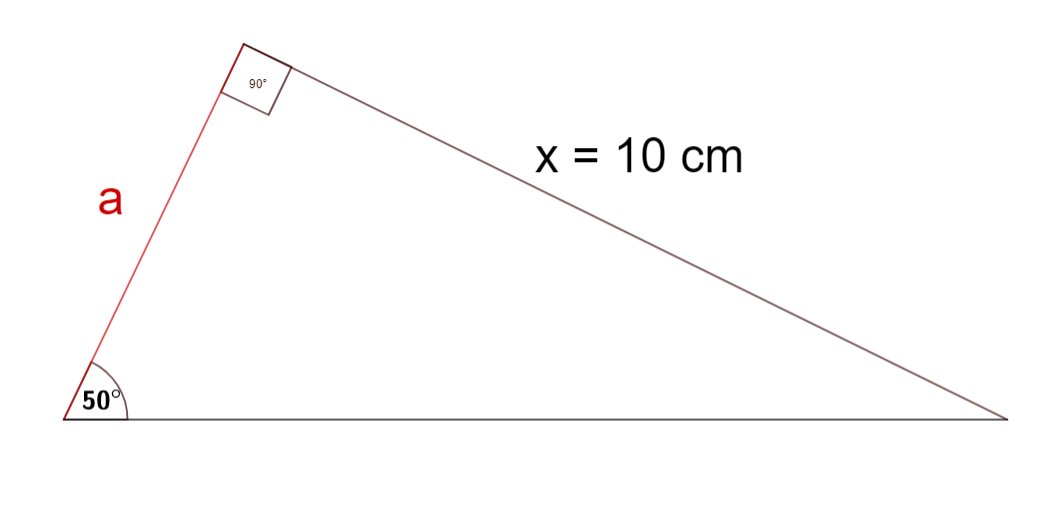 Trigonometrie am Dreieck
Hilfe 6
Winkel berechnen- Beispiel
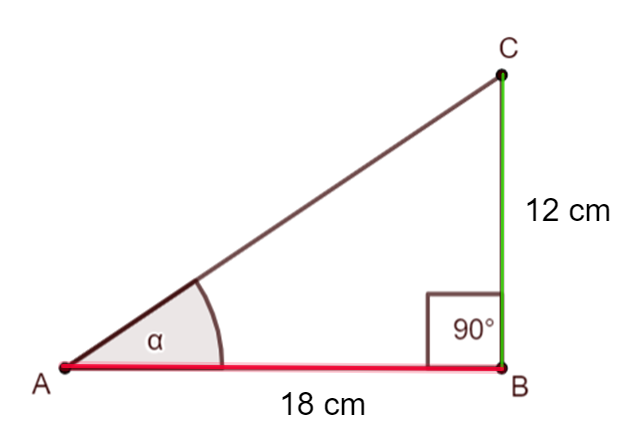 Trigonometrie am Dreieck
Hilfe 7
Der Sinussatz
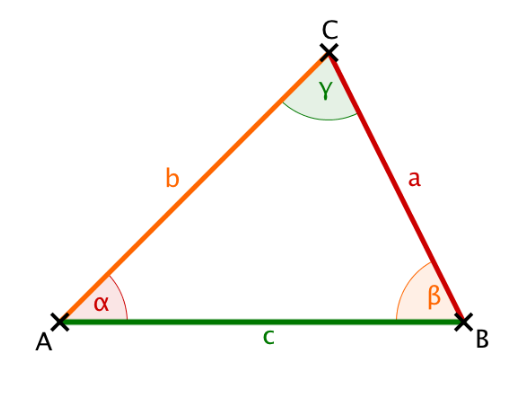 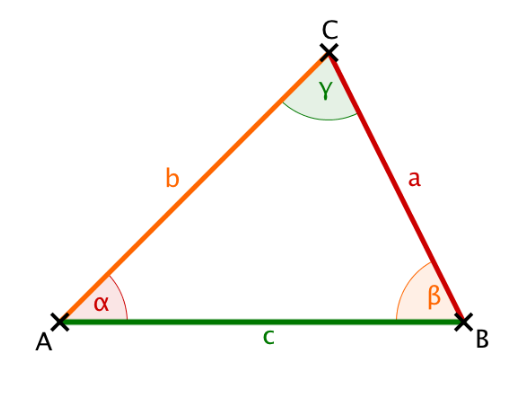 Trigonometrie am Dreieck
Hilfe 8
Seitenlängen mit dem Sinussatz berechnen - Beispiel
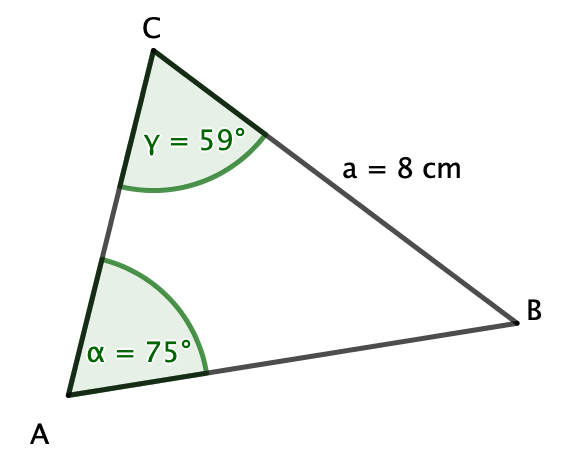 Trigonometrie am Dreieck
Hilfe 9
Satz des Pythagoras
Satz des Pythagoras
Sind zwei Seitenlängen gegeben, so lässt sich die dritte Seite leicht mit dem Satz des Pythagoras berechnen.
Gegeben ist: c = 45 und b = 28 cm (wichtig: c ist die Hypotenuse)






Gesucht ist a = ?
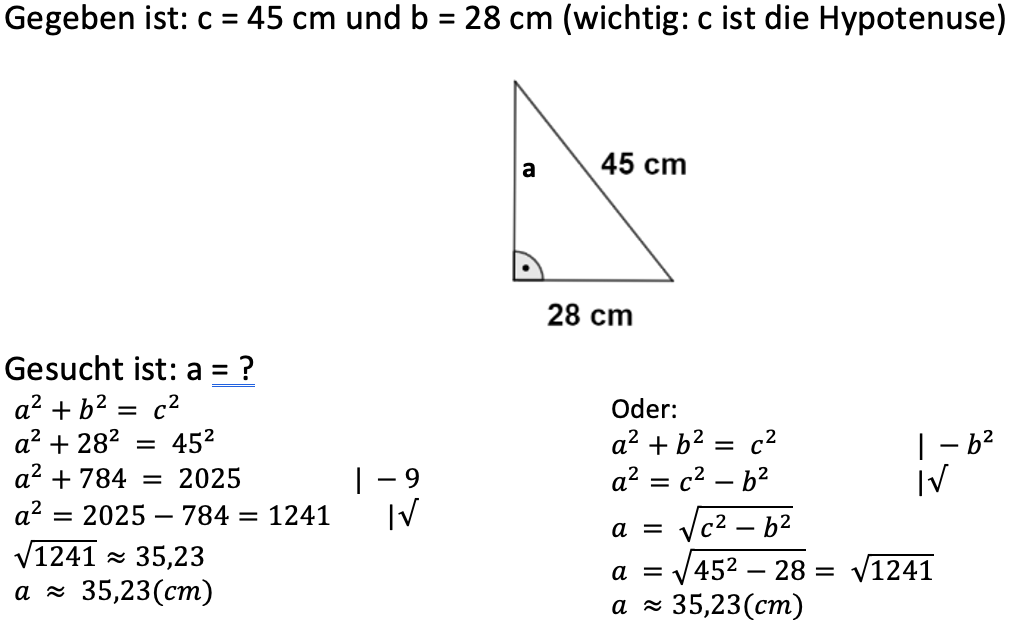 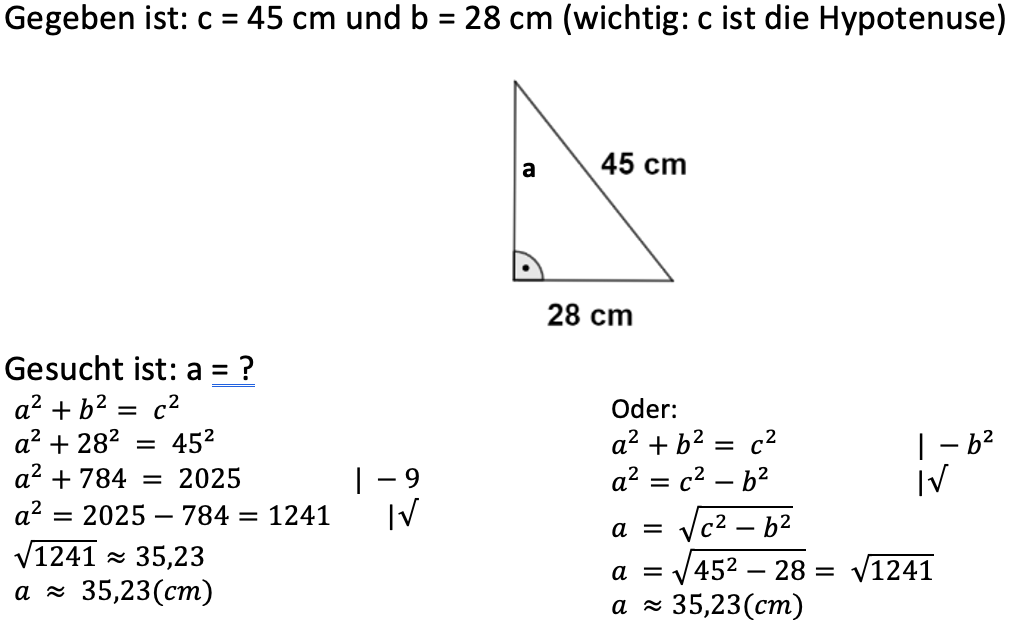 Trigonometrie am Dreieck
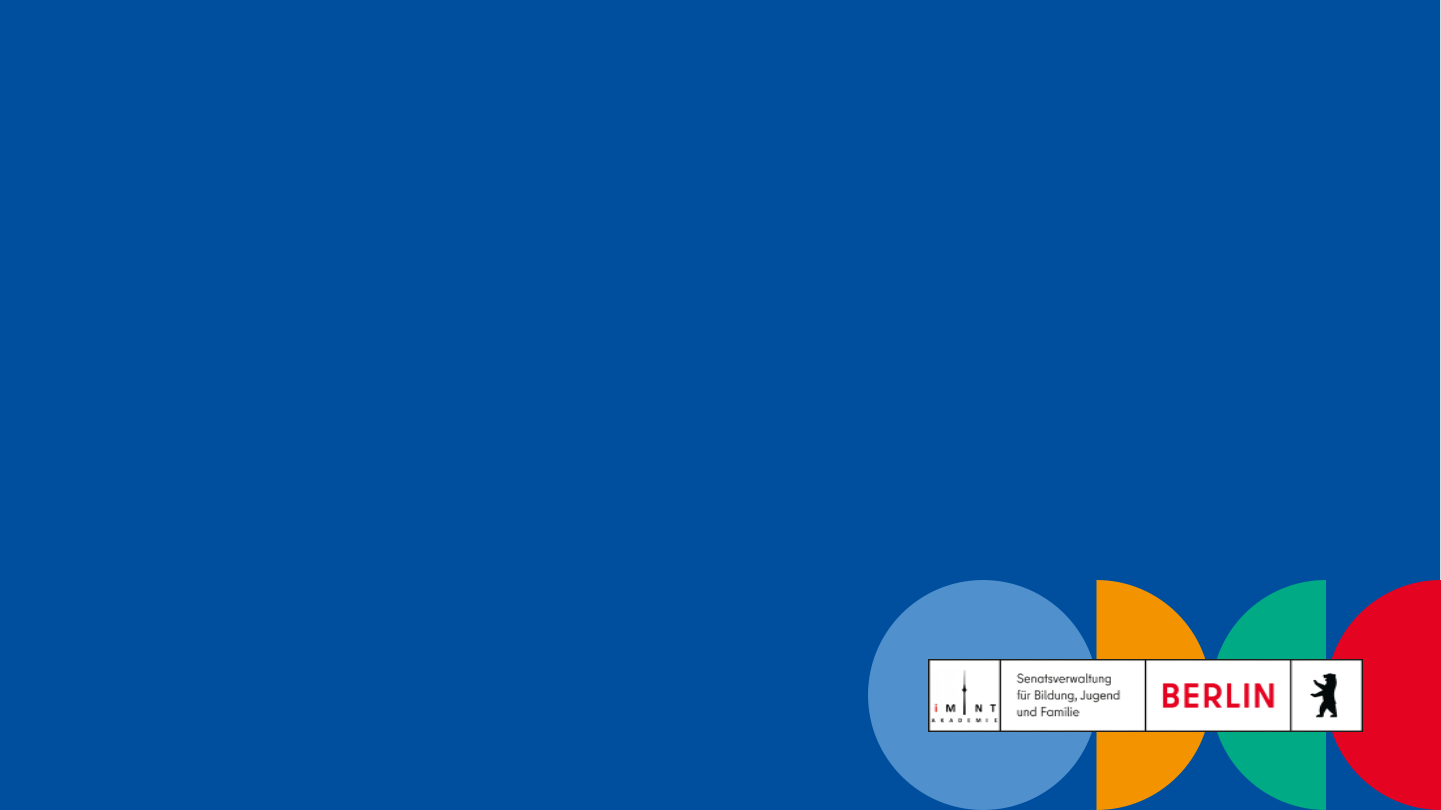 MSA-Vorbereitung
Station: Geometrie in der Ebene